LIQUID ROCKETRY LAB ADVANCED PROJECTS
4/4/25
Personnel
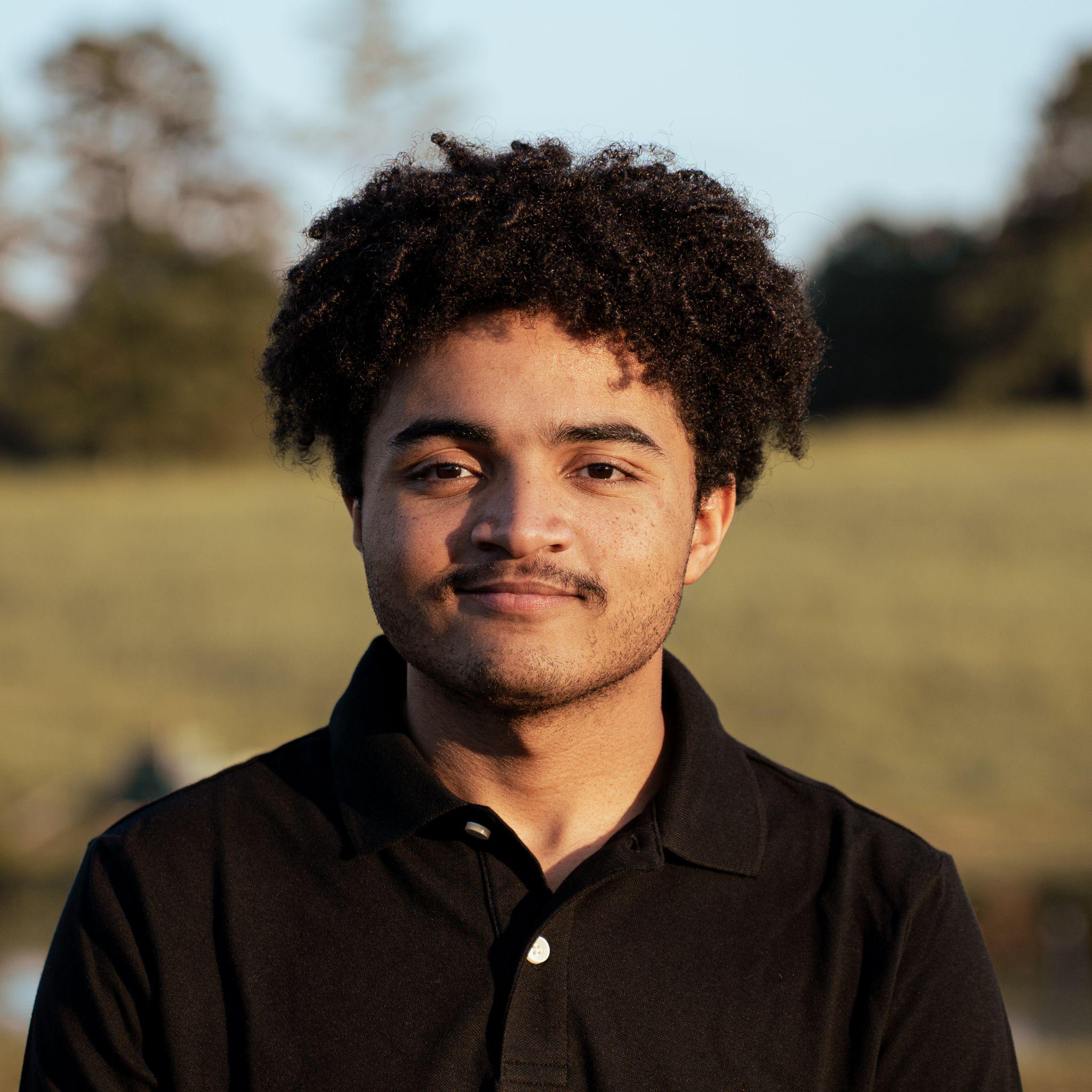 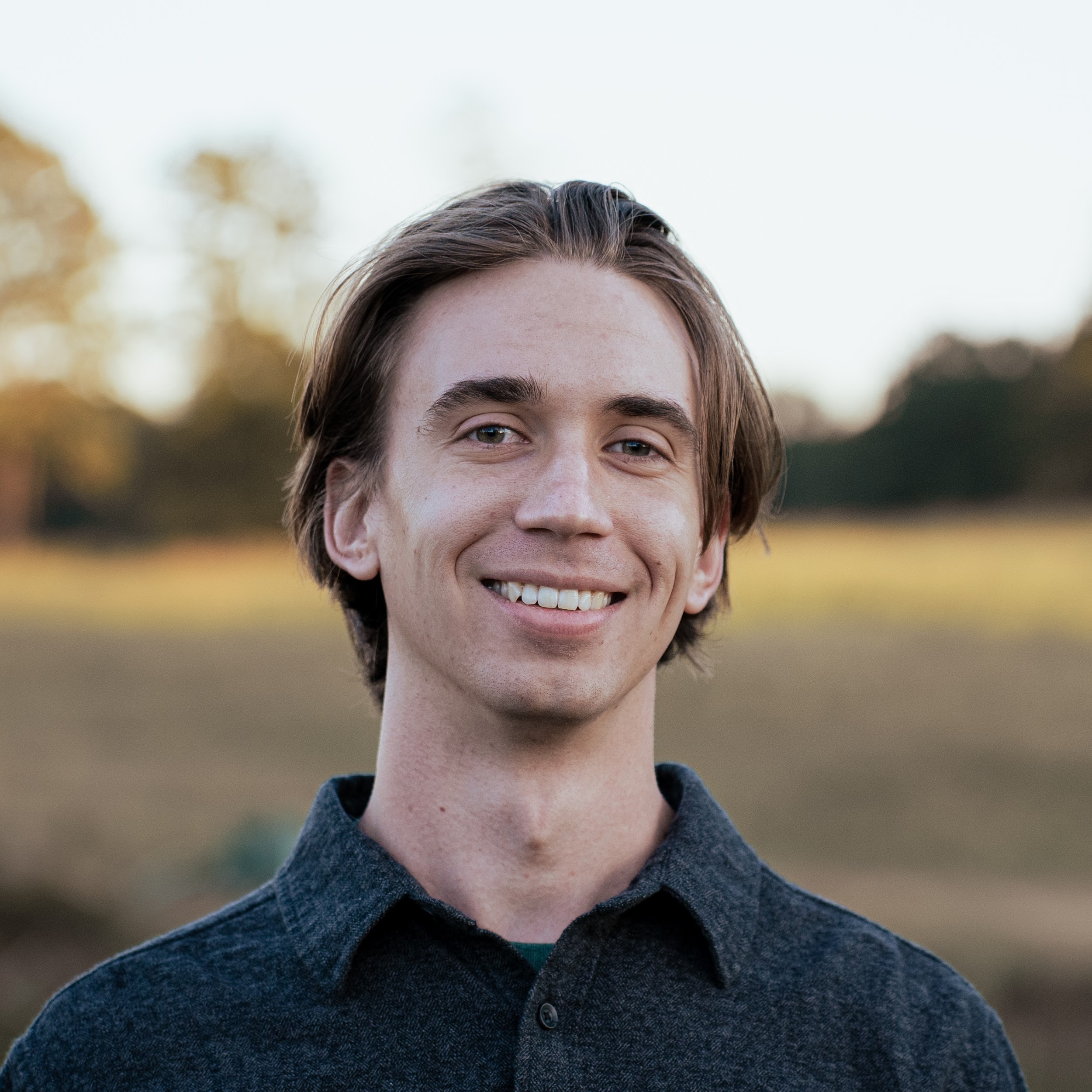 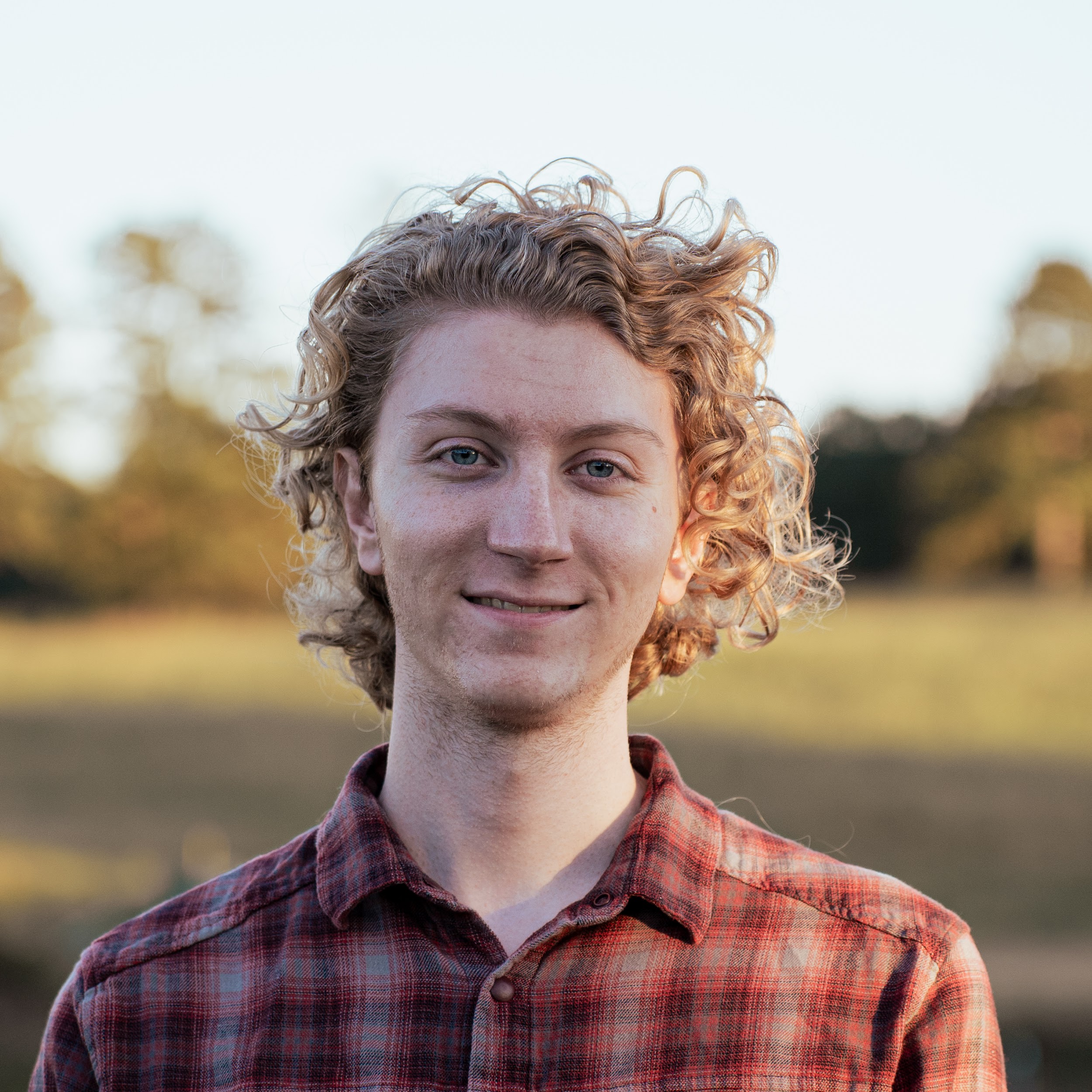 Donovan Ngum
Systems Lead
Lucas Nicol
Project Manager
Corey Thunes
Manufacturing Lead
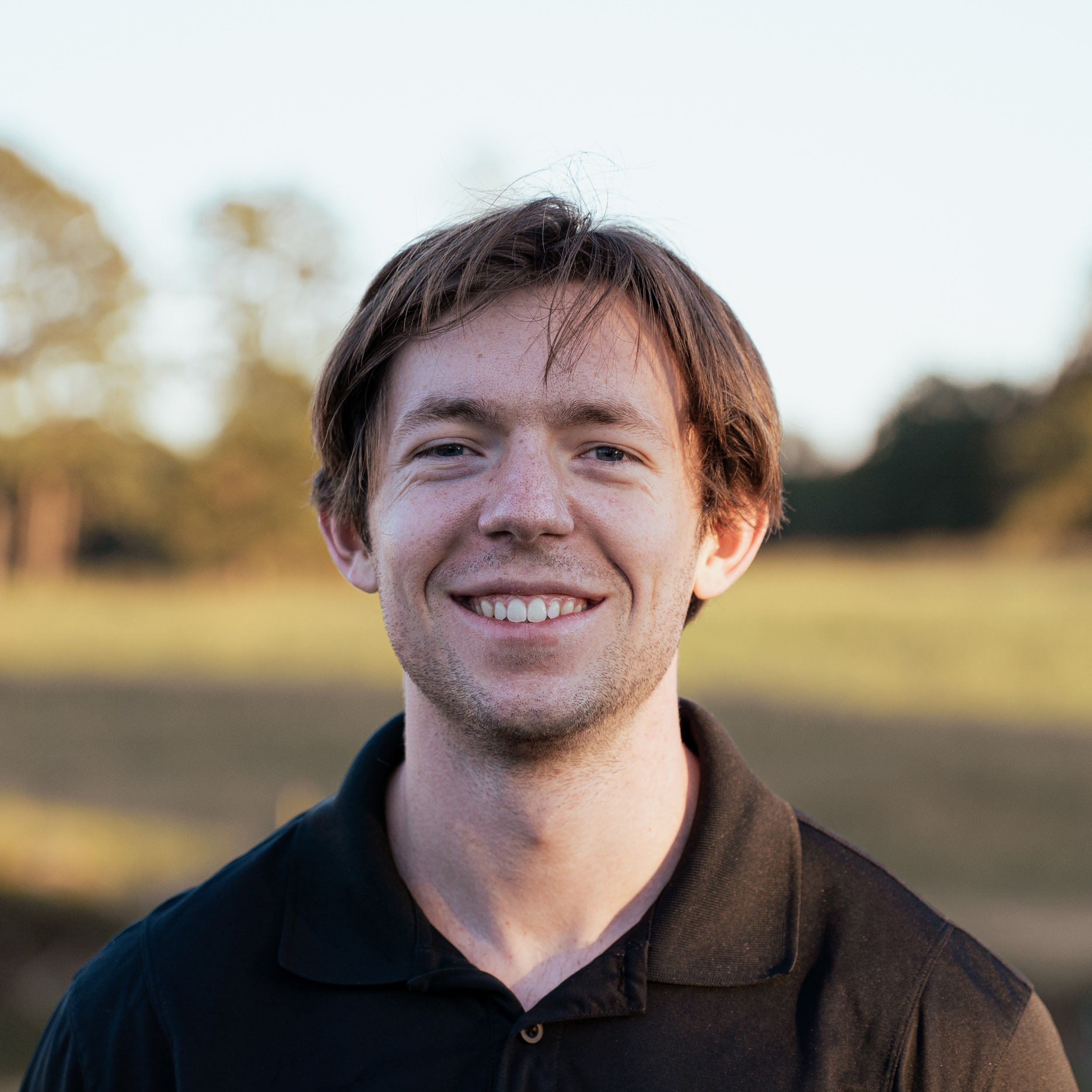 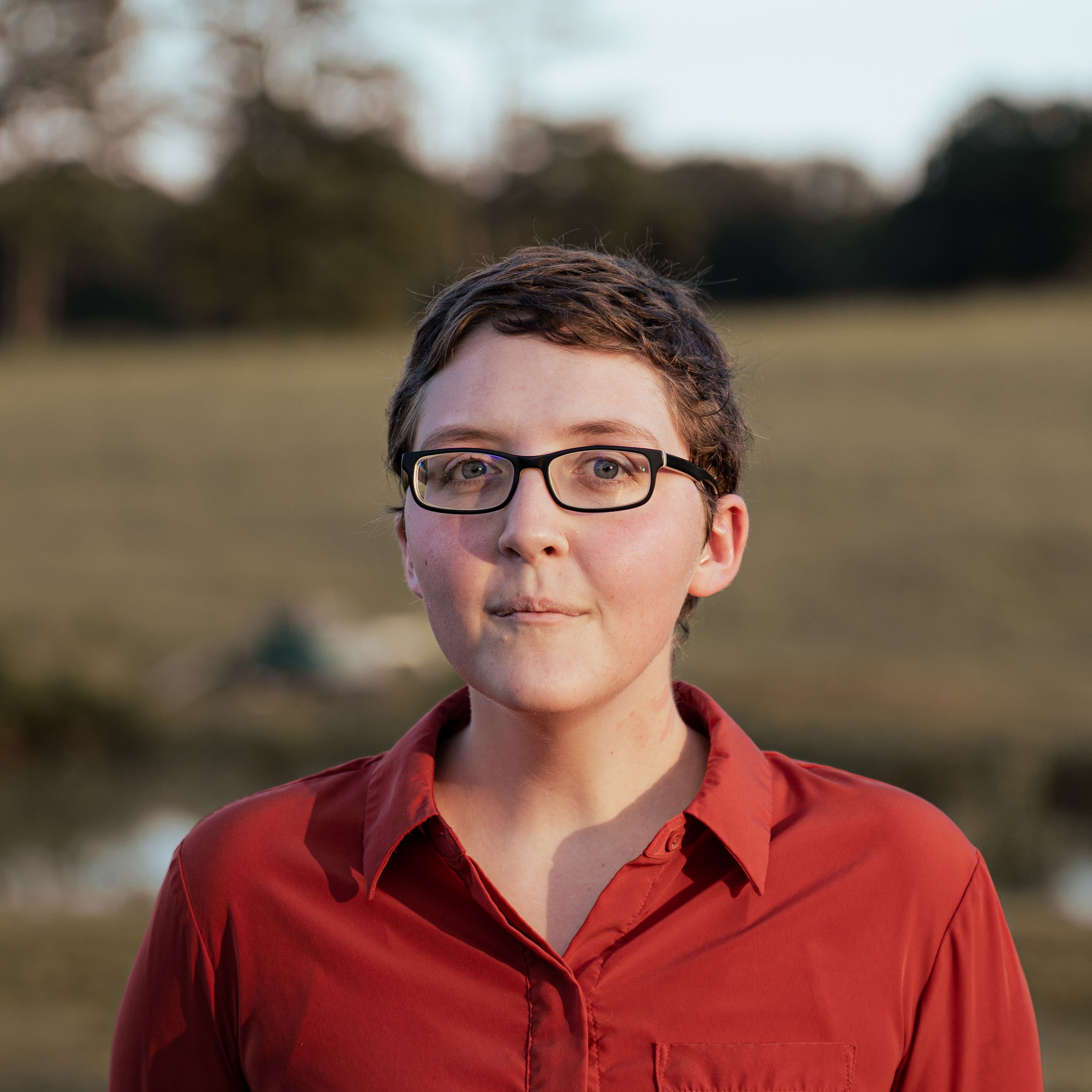 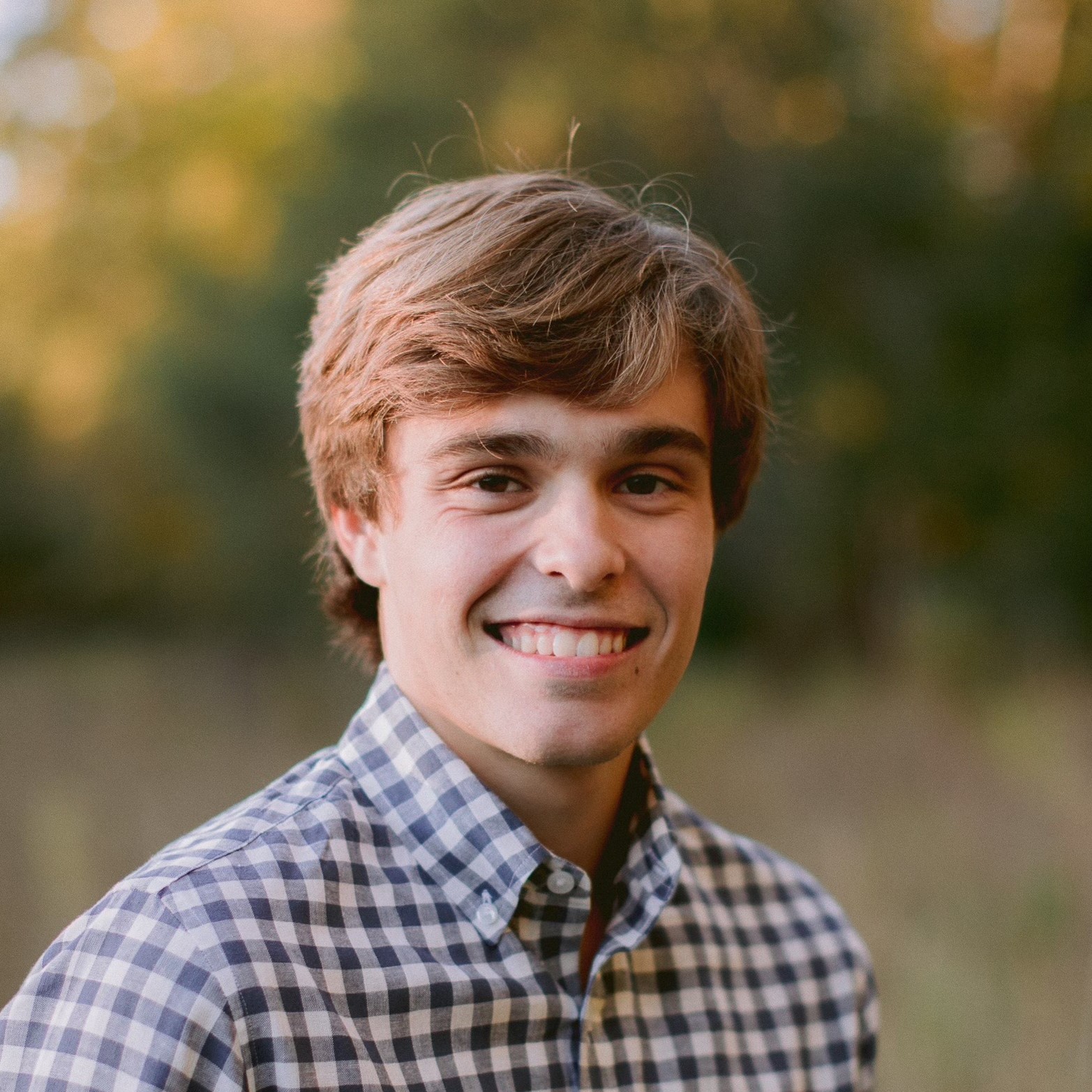 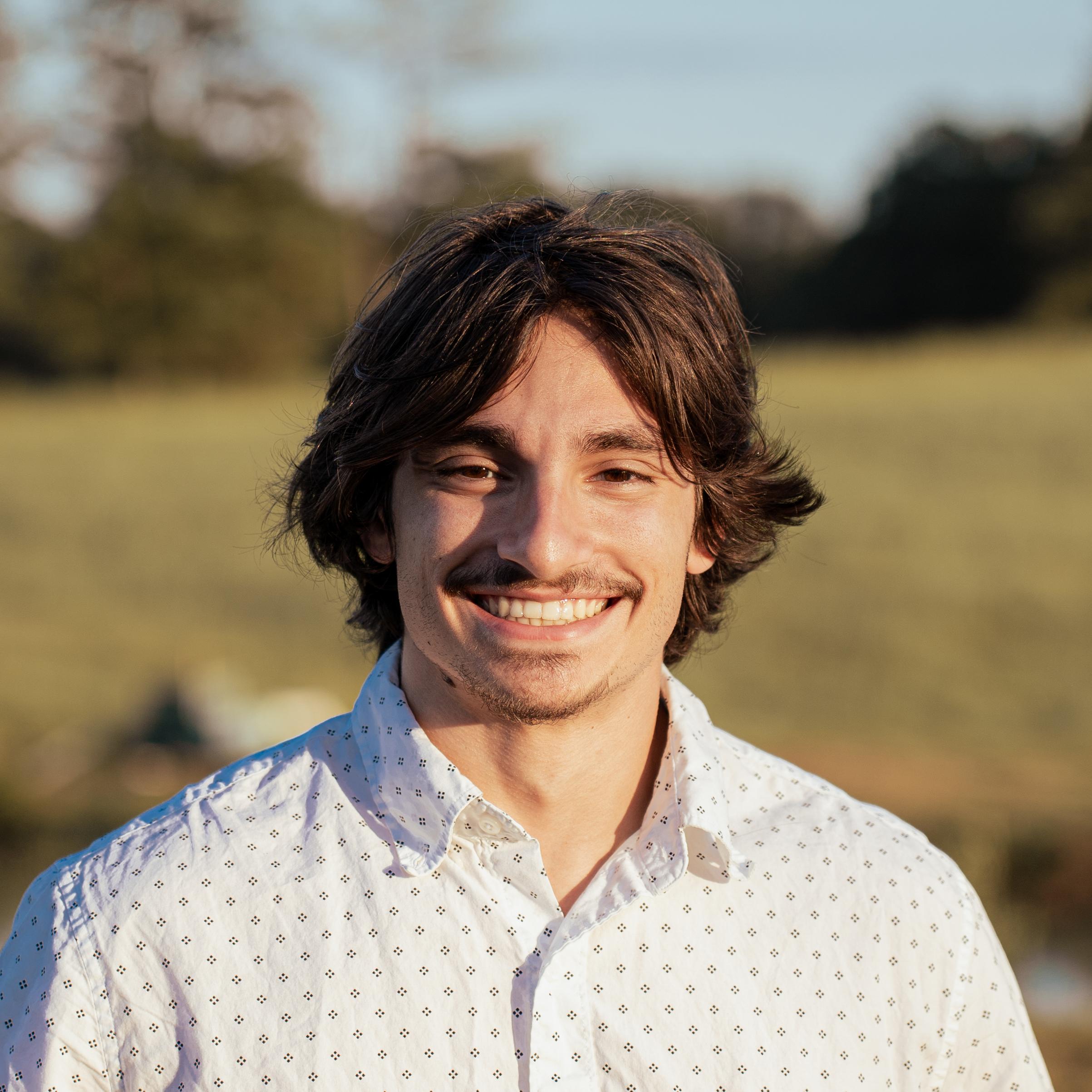 Trevor Larsen
Aerodynamics Lead
Ellie Murray
Safety & Testing Lead
Rodrigo Dacosta
Structures Lead
Jose Barbeito
Thermal Analysis Lead
2
[Speaker Notes: Luke]
Overview
Turbofans utilize a deflagration process similar to gasoline engines. RDEs use detonation combustion, using shock waves for higher efficiency:
Turbofans: 
Subsonic combustion, steady operation, lower peak efficiency.
RDEs: 
Supersonic detonation, rapid pressure rise, and higher thermodynamic efficiency.
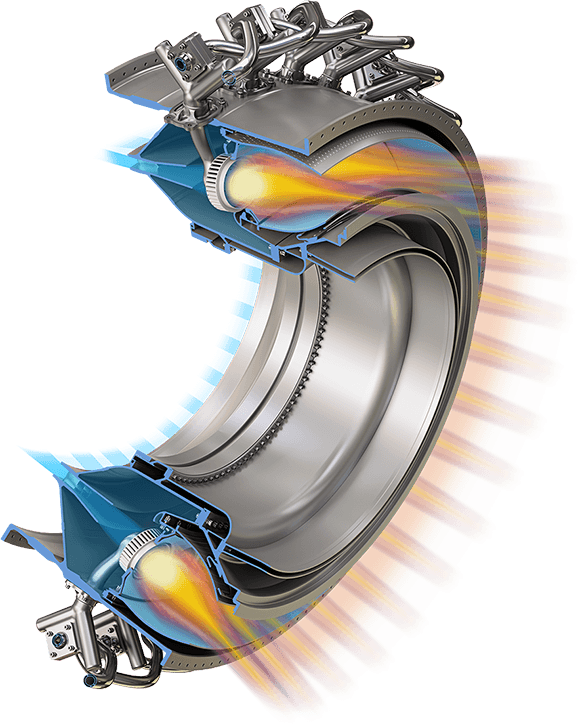 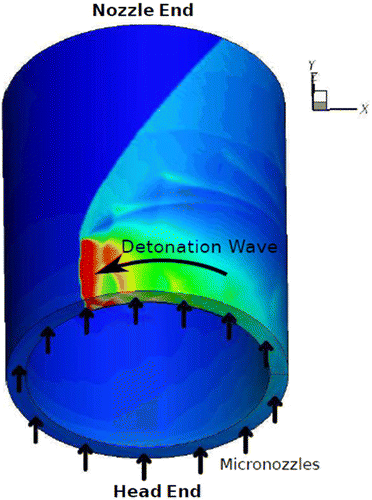 [1]
3
[2]
Comparisons - Types of Engines
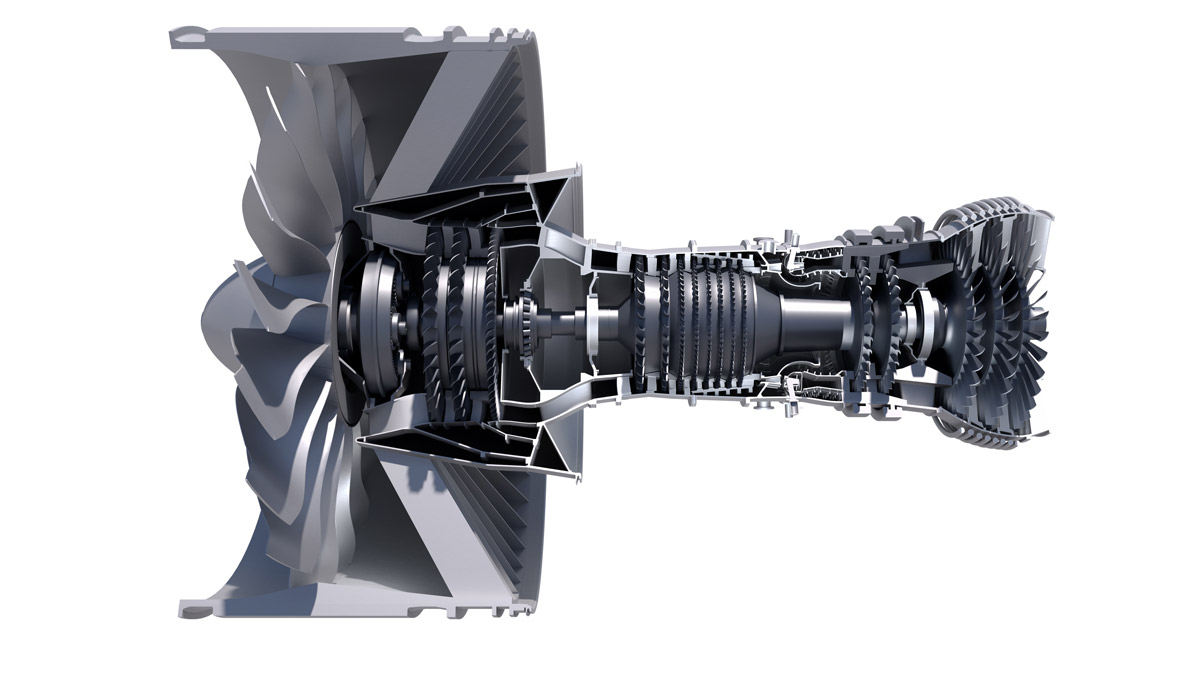 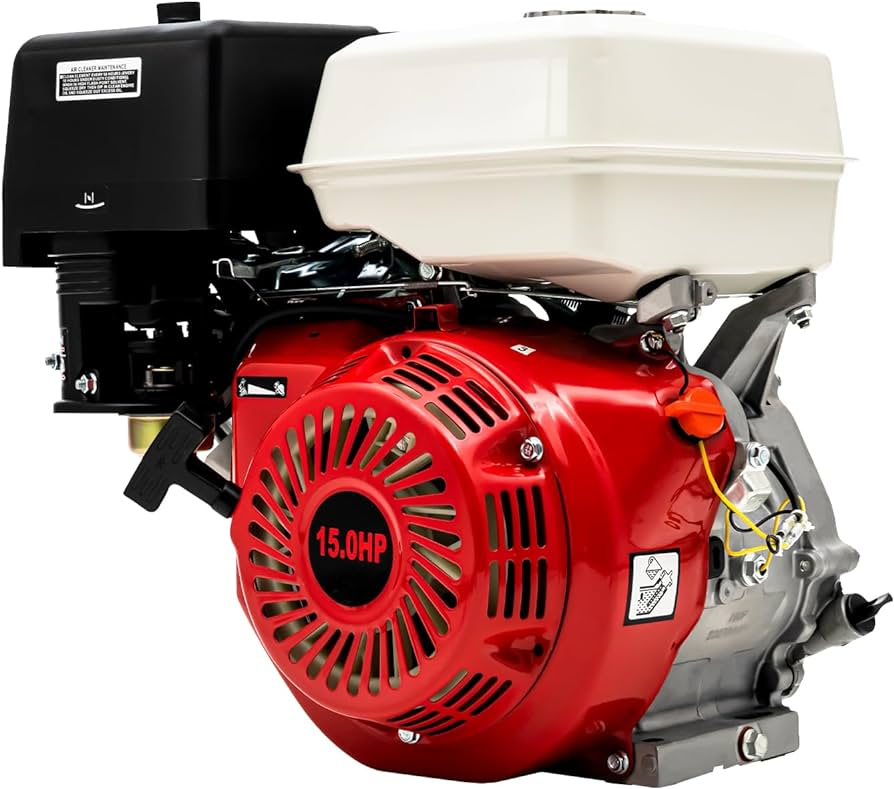 Gasoline
[4]
[3]
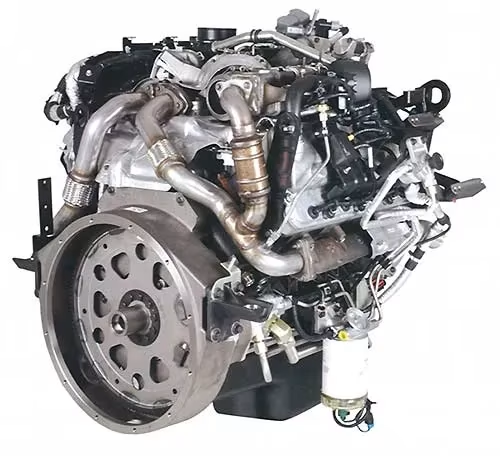 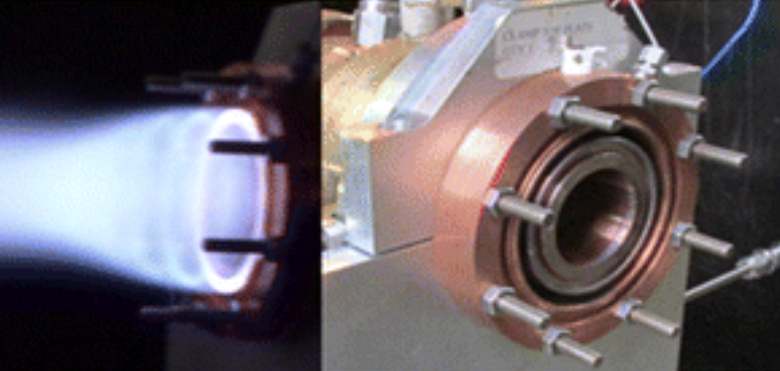 Diesel
[5]
[6]
4
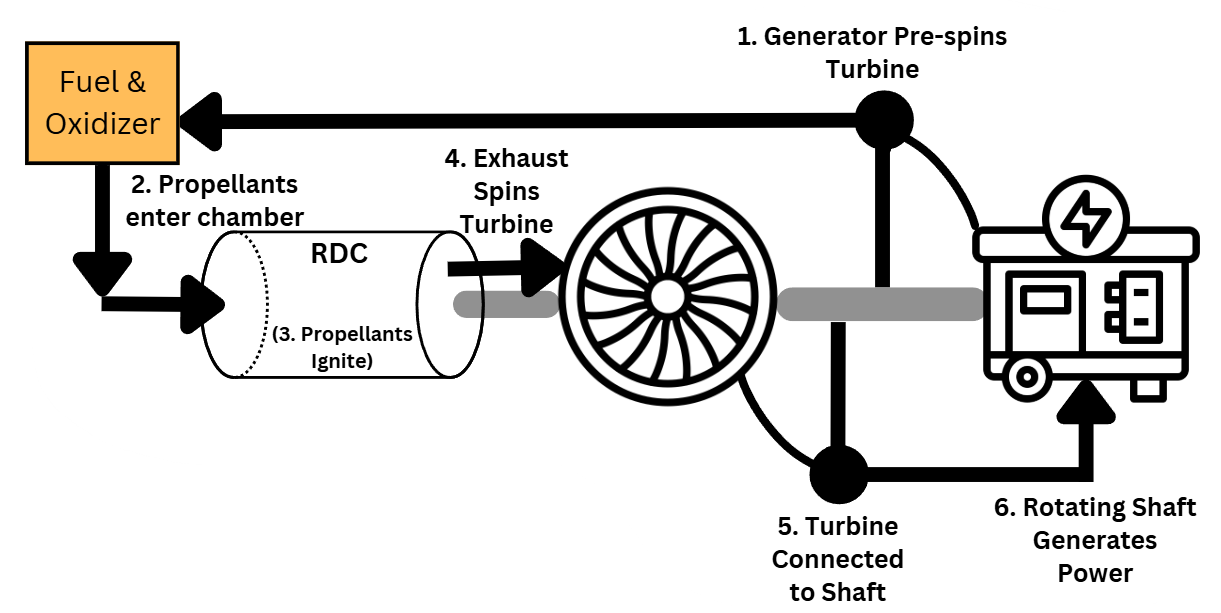 5
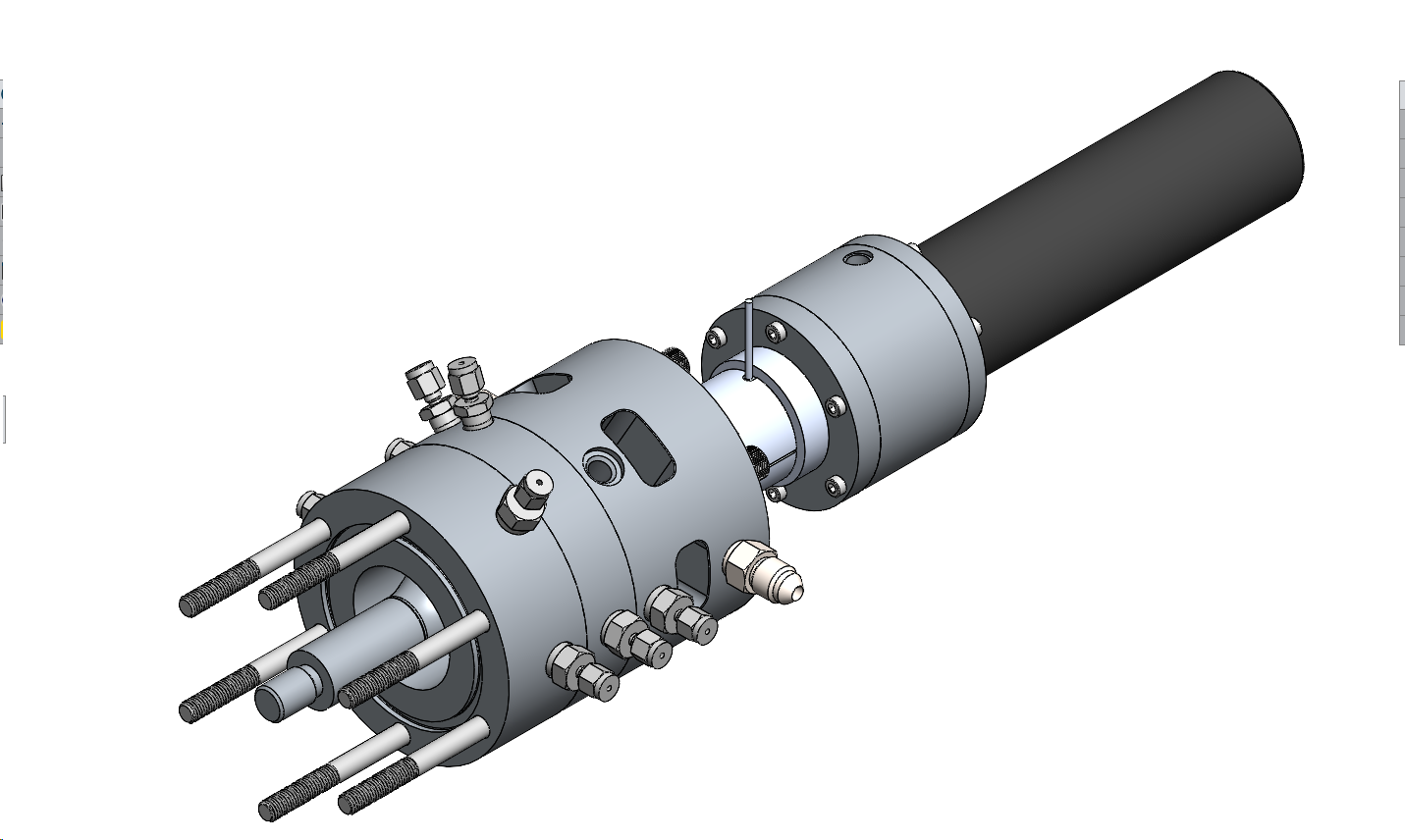 6
Turbine Shroud
Stator
Prestator Sensor Shroud
Deflector Shroud
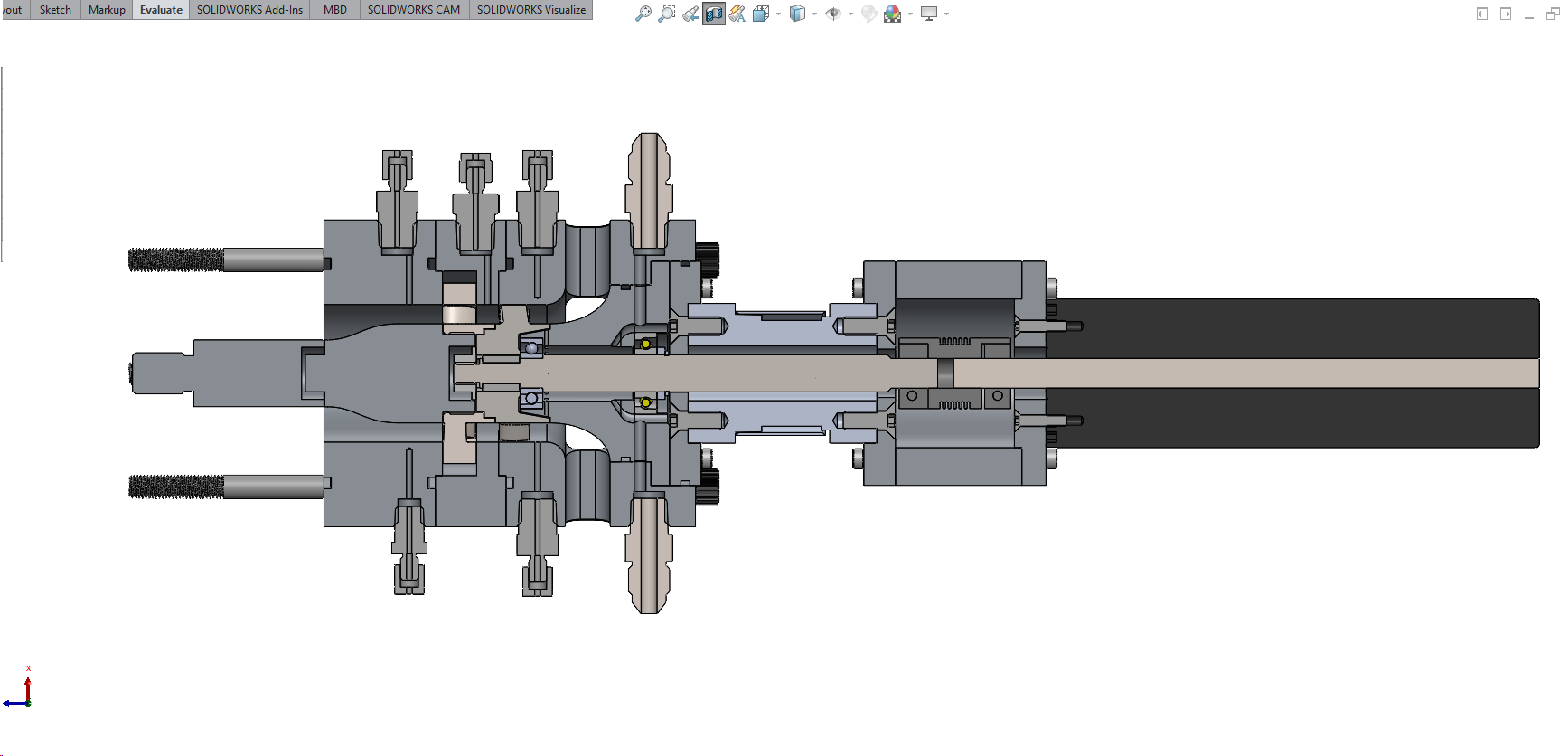 Flanges
Exhaust
MK2/15/30/8/8 Coupling
Motor Mount
Deflector
Shaft
Stator Shroud
Rotor
Rear Bearing
7
Forward Bearing
Thermocouple
Static Pressure
Total Pressure
Static Pressure
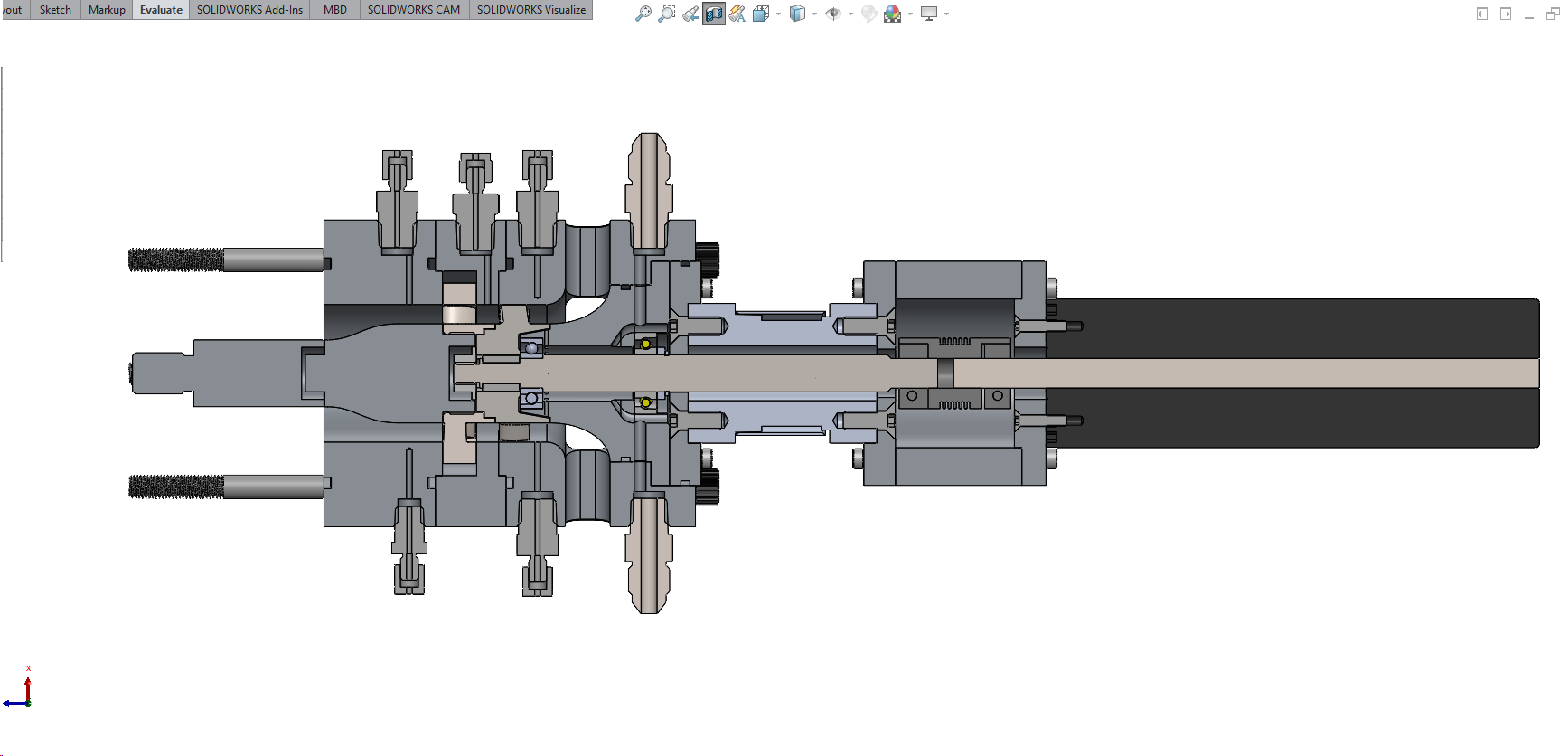 Air Sealing Line
Torque Sensor
Exhaust
Air Sealing Line
1539/0.5Y/1692 Motor
Total Pressure
Static Pressure
Thermocouple
Surface Thermocouple
8
2x Thermocouple
Hierarchy of Controls: Elimination, Substitution, Controls, PPE
FMECA to identify most significant risks
VV&T to ensure system meets requirements
Instrumentation monitors operating conditions
Safety and
Instrumentation
[Speaker Notes: Verification, Validation, and Testing]
Risk Management Techniques
Engineering Controls
Safety factors, go/no-go control systems, and safety containment systems
Administrative Controls
 Short test times, warning lights and signage during RDE tests
Extensive modeling during design process to ensure functionality
VV&T to check physical components
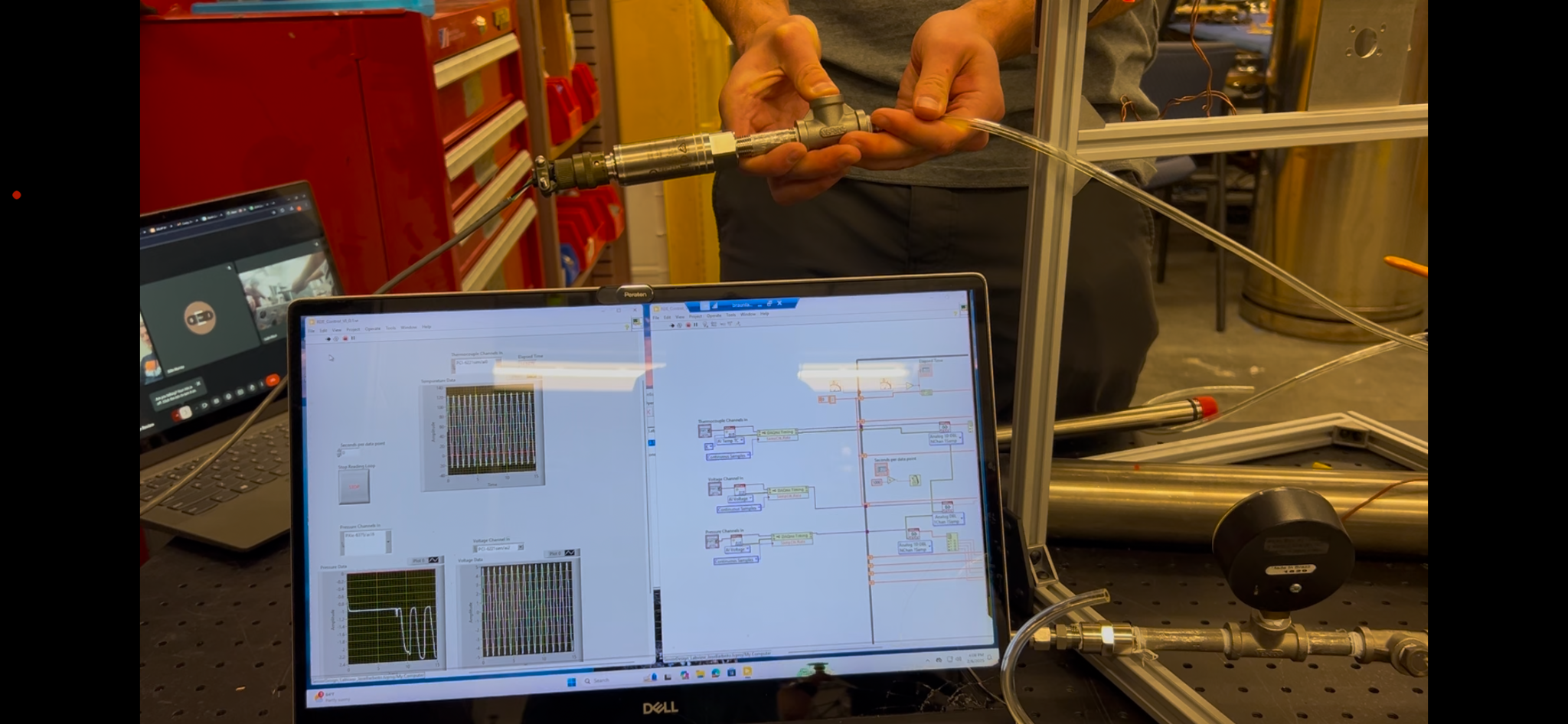 Instrumentation
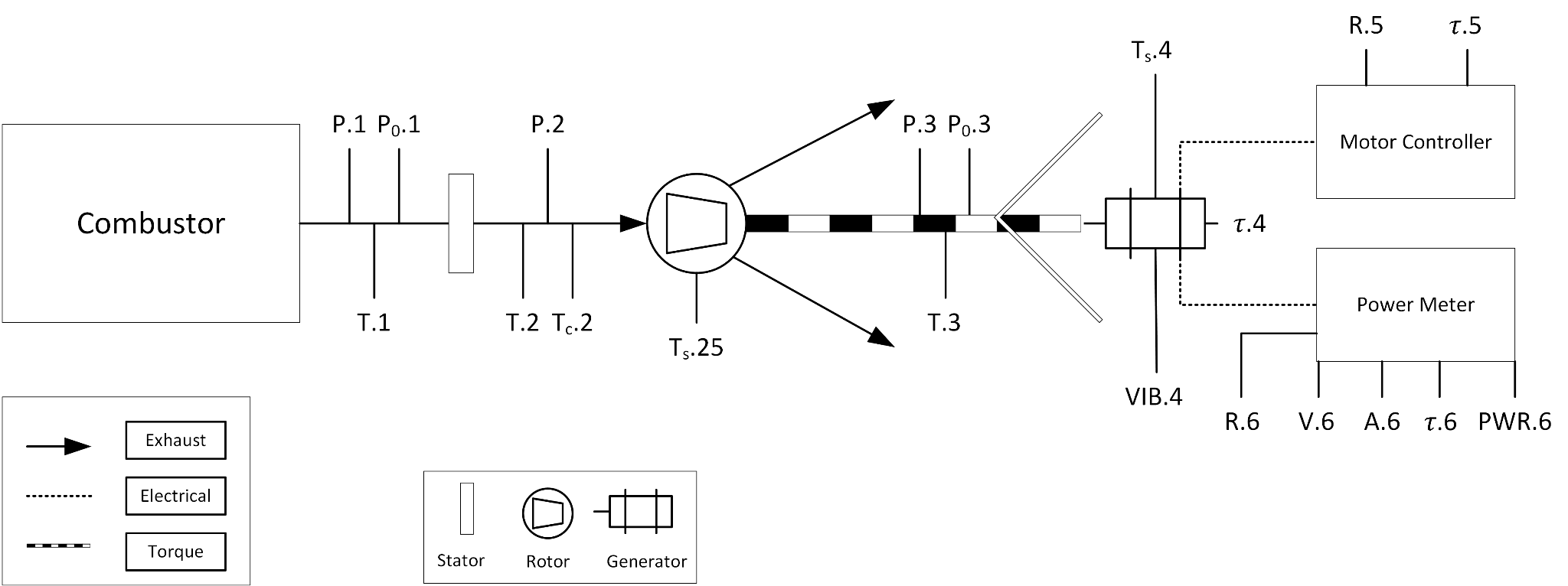 11
Performance Parameters
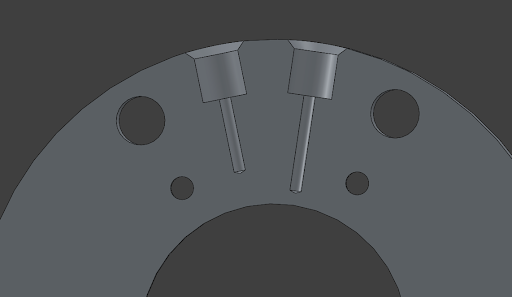 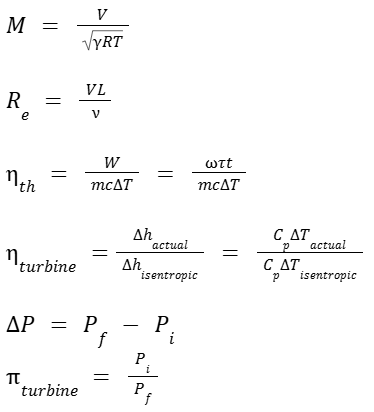 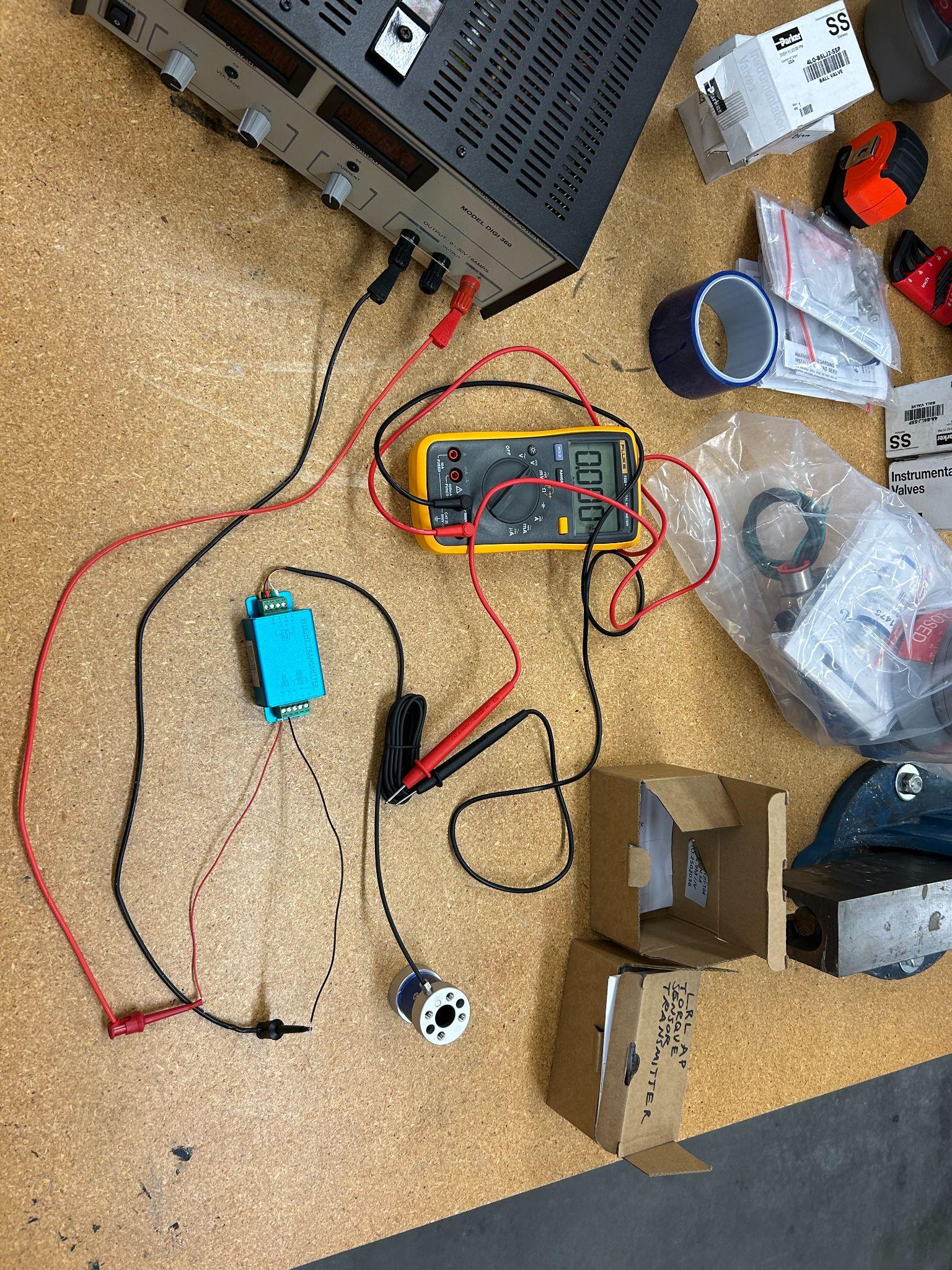 12
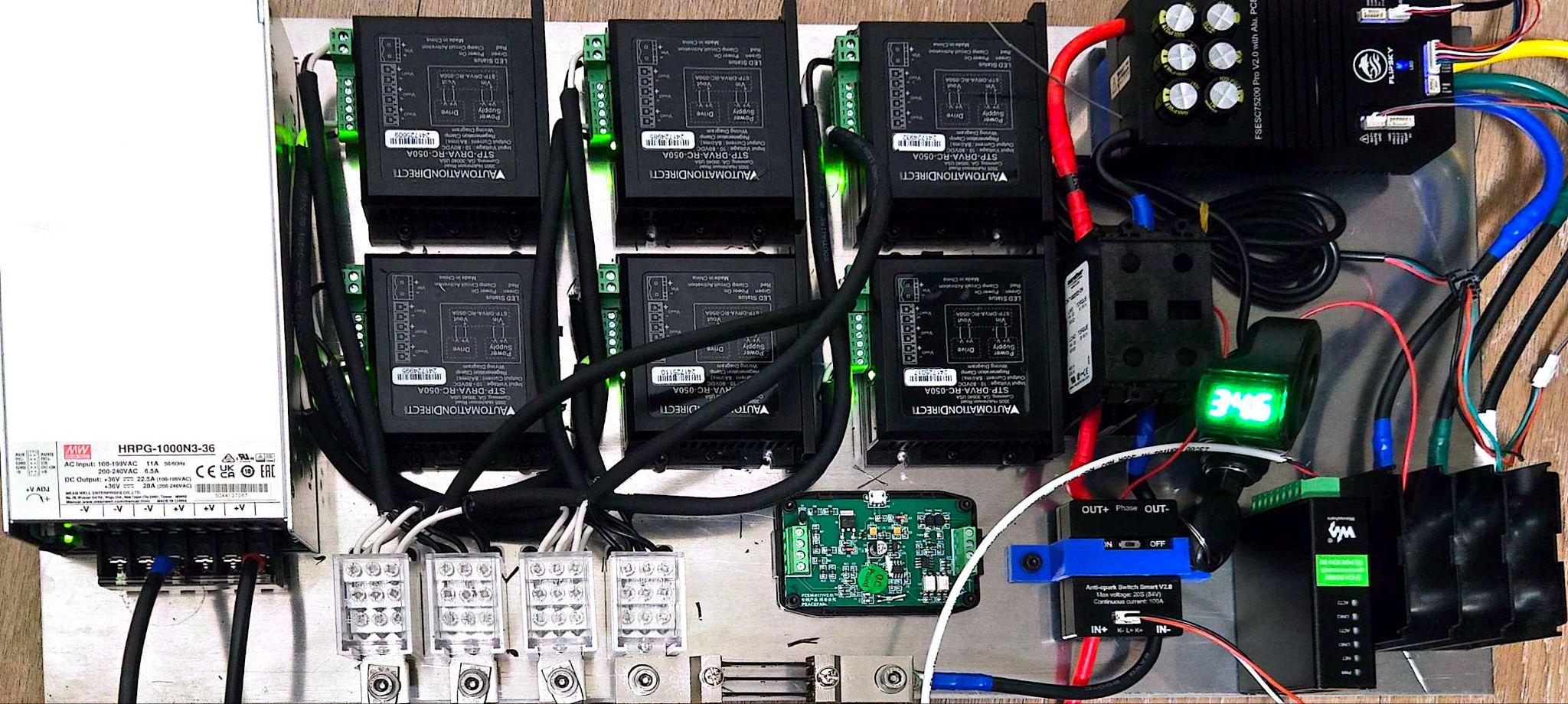 Starter Generator
Starter Generator
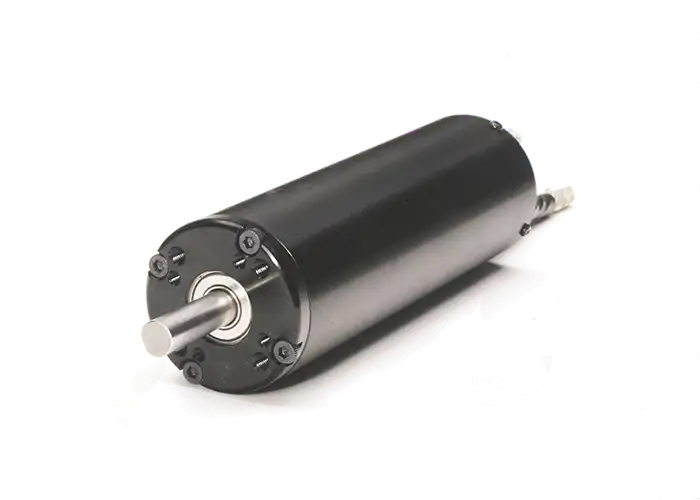 [Speaker Notes: Dont speak on this one]
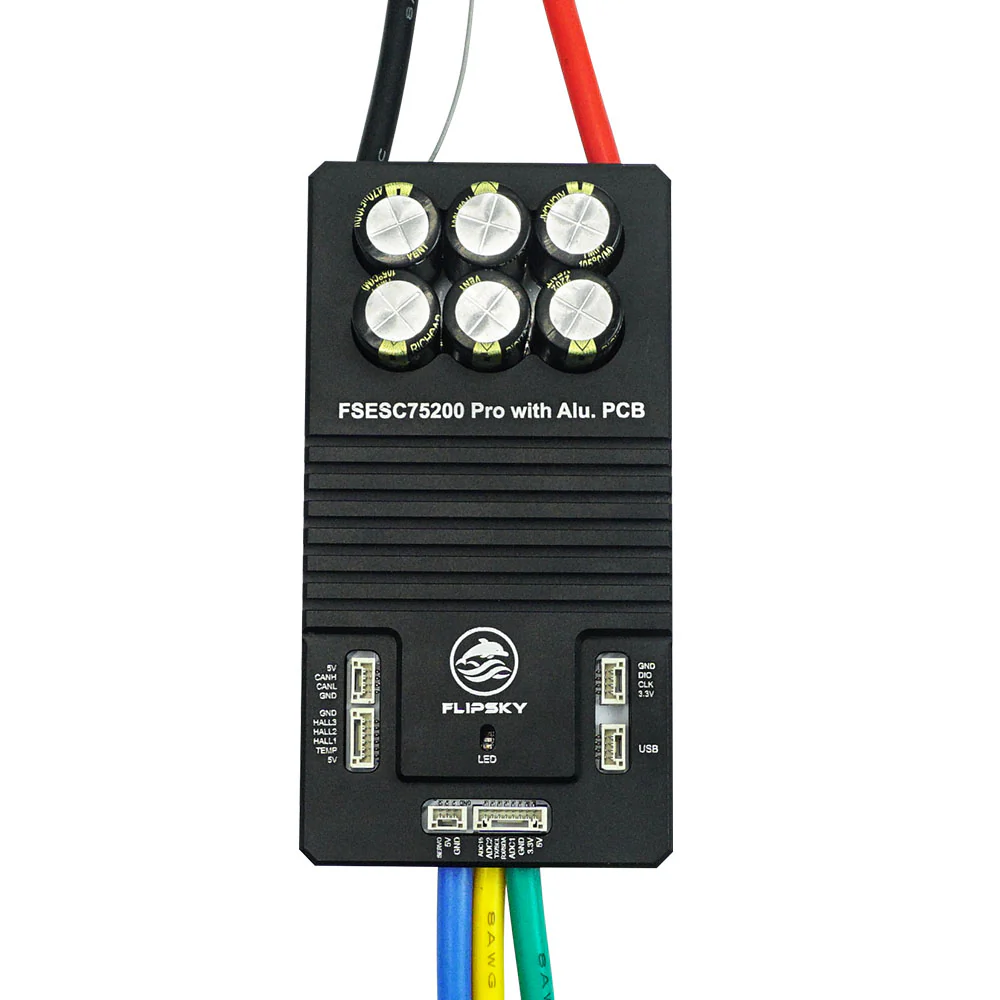 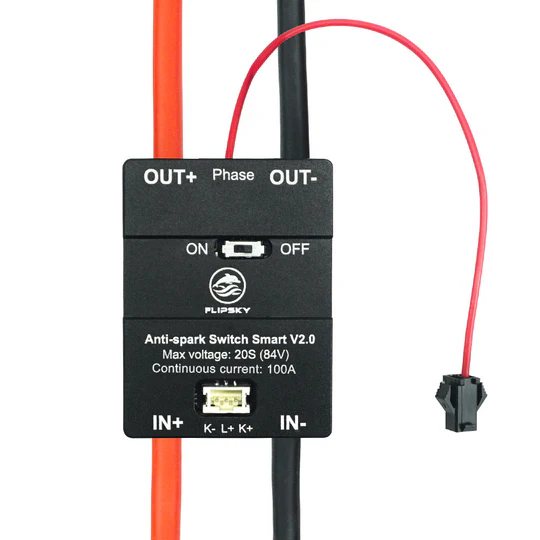 Starter Generator
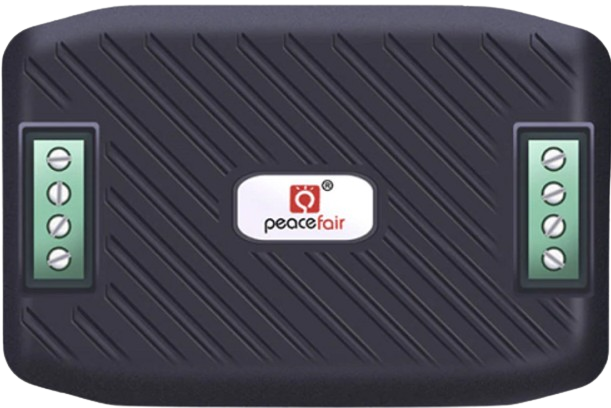 Prespins shaft and rotor up to operating speed (30k RPM)
Converts mechanical energy of the rotating assembly into electrical energy.

Key Elements
Inrunner BLDC Motor
200A VESC Motor Controller
Anti Spark Switch
Safety Key Switch
DC Power Meter
6x Regen Clamps
1000W 36V Power Supply
Anti Spark Switch
DC Power Meter
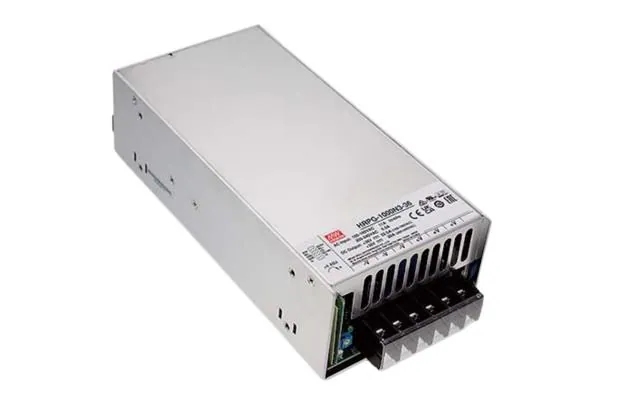 Flipsky 75200 Pro VESC
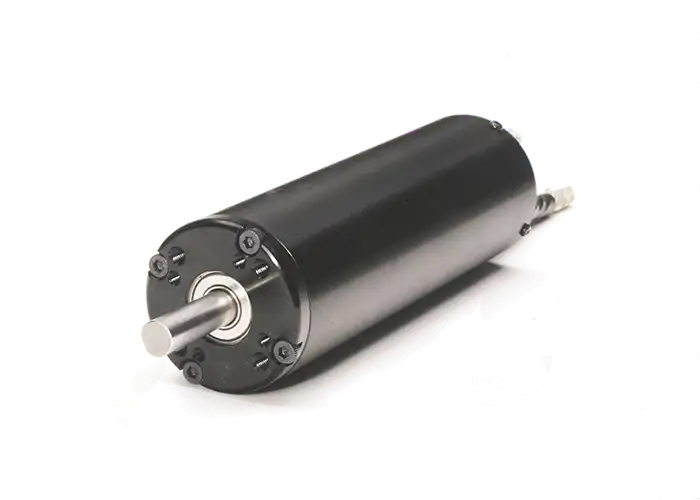 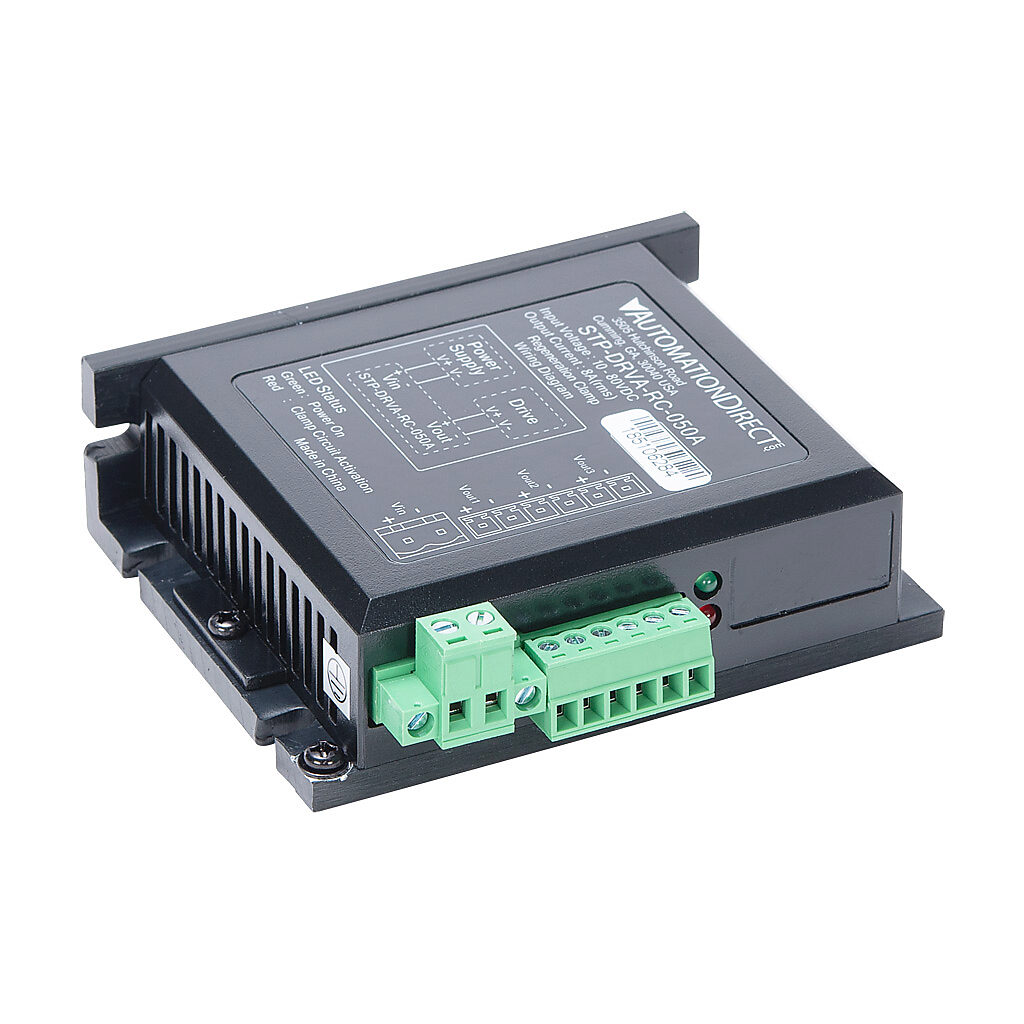 Regen Clamp
Power Supply
NeuMotors 1539/0.5Y/1692
14
[Speaker Notes: Motor:
3500W Continuous
7000W Peak
60000 RPM
35V 197A
40mm OD, 4 poles / 12 slots

Regen Clamps:
50W Continuous (300W)
800W Peak (4800W)]
Starter Generator System Diagram
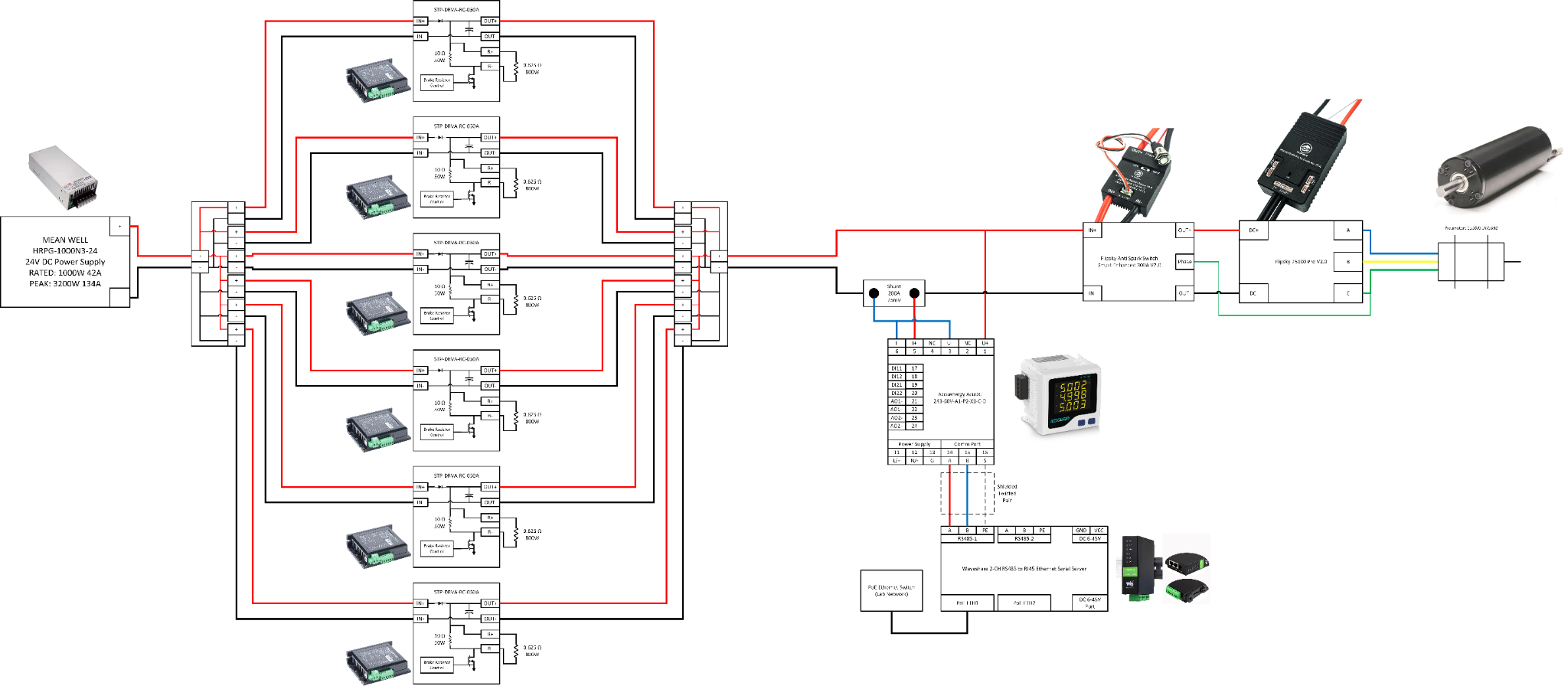 15
Static Mechanical
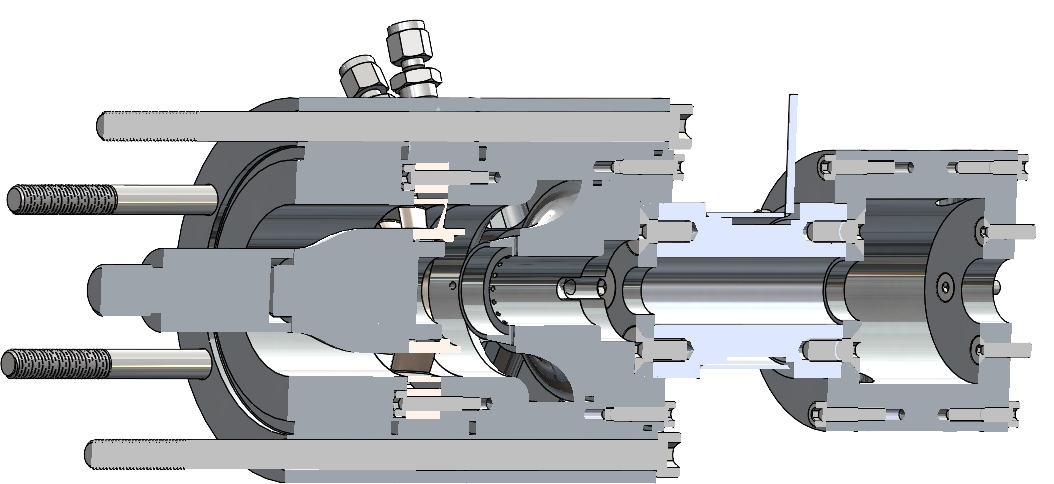 Static Mechanical
Design Solution - Static Mechanical
Static Mechanical
Rigidly fixes the positions of the stator, turbine, shaft, and motor relative to one another. Protect critical components from exhaust, heat, or shrapnel damage. Guides exhaust.

Key elements
Rigid assembly
Protects components from exhaust and shrapnel
Guides Exhaust
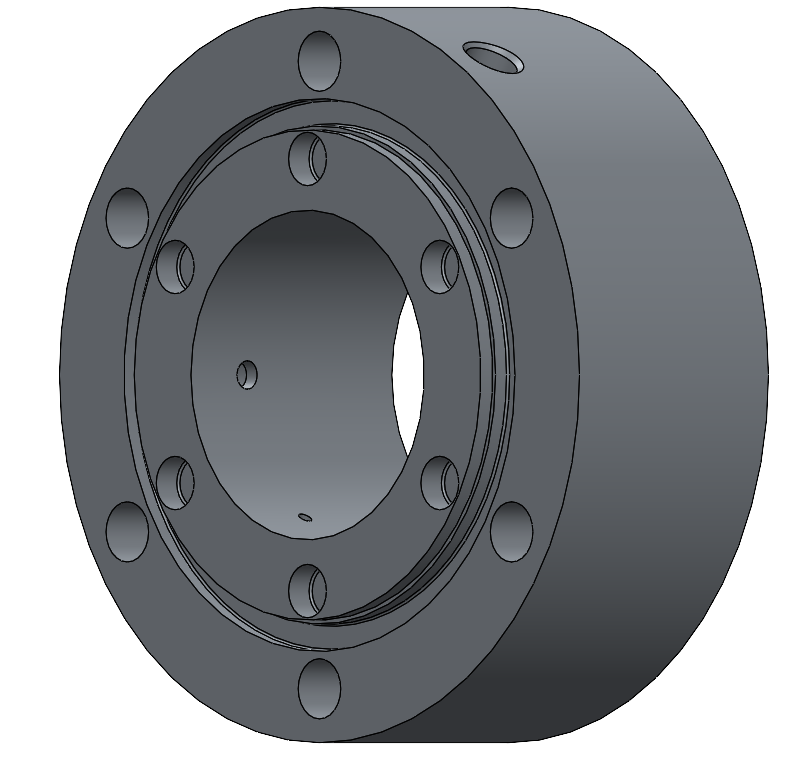 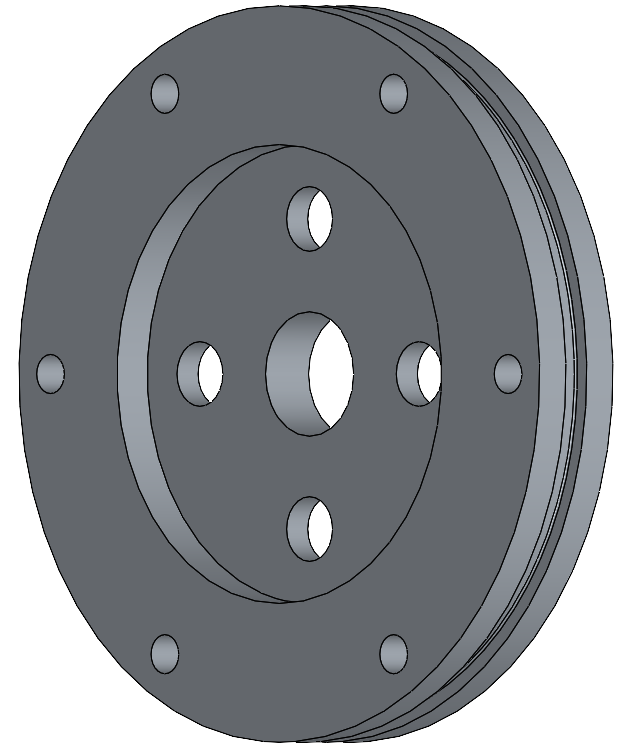 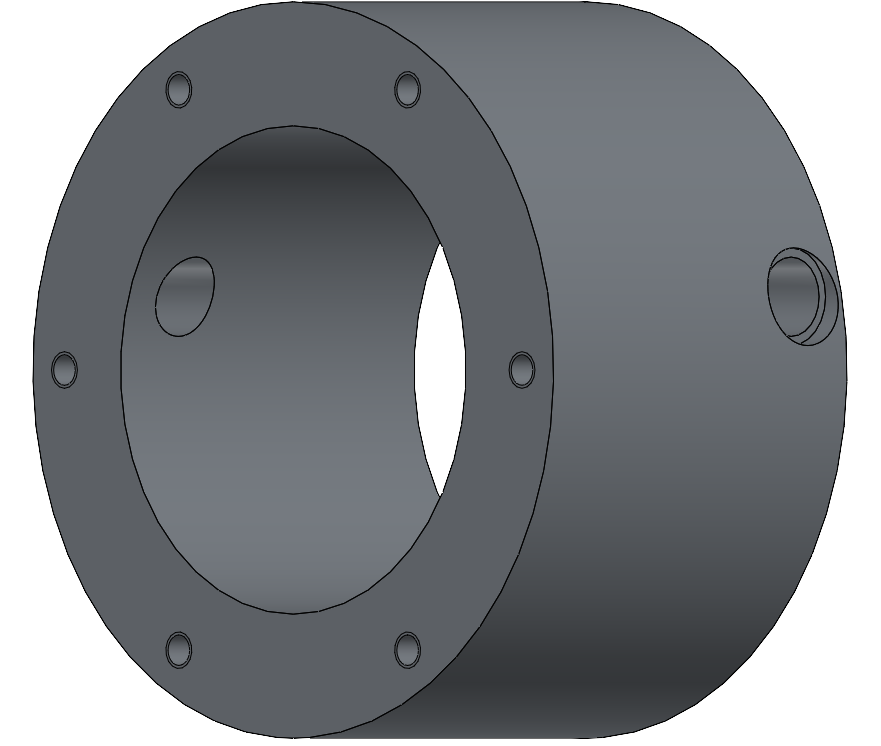 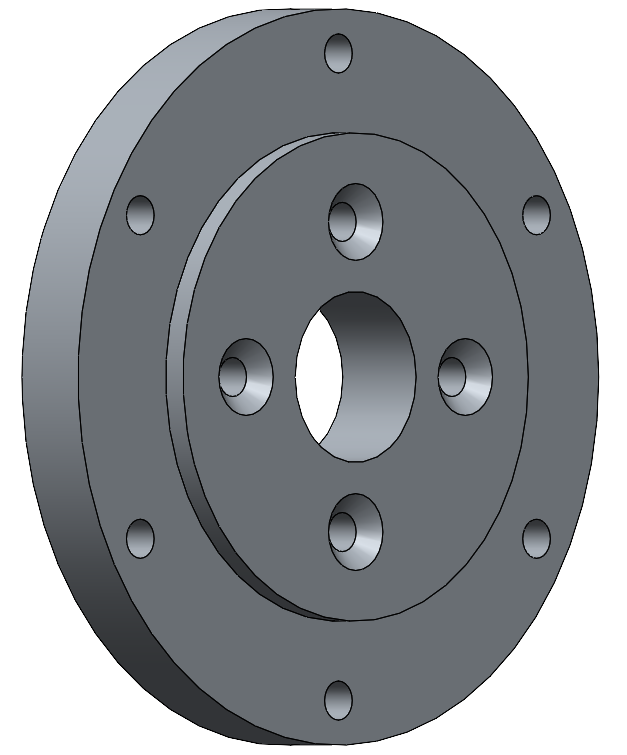 Motor Mount
Motor Mount Flange
Torque Transducer Flange
Prestator Shroud
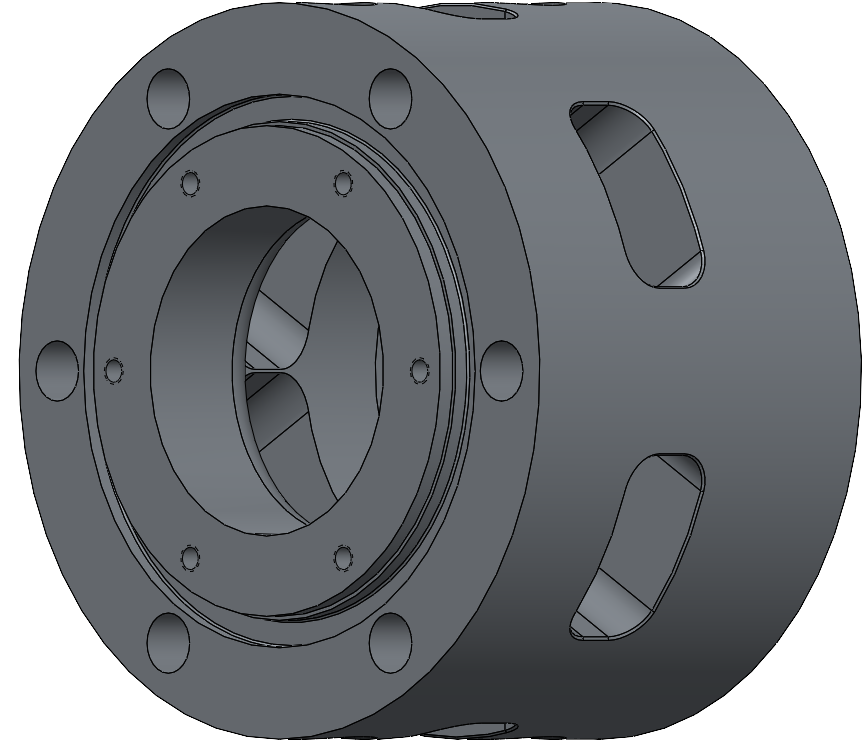 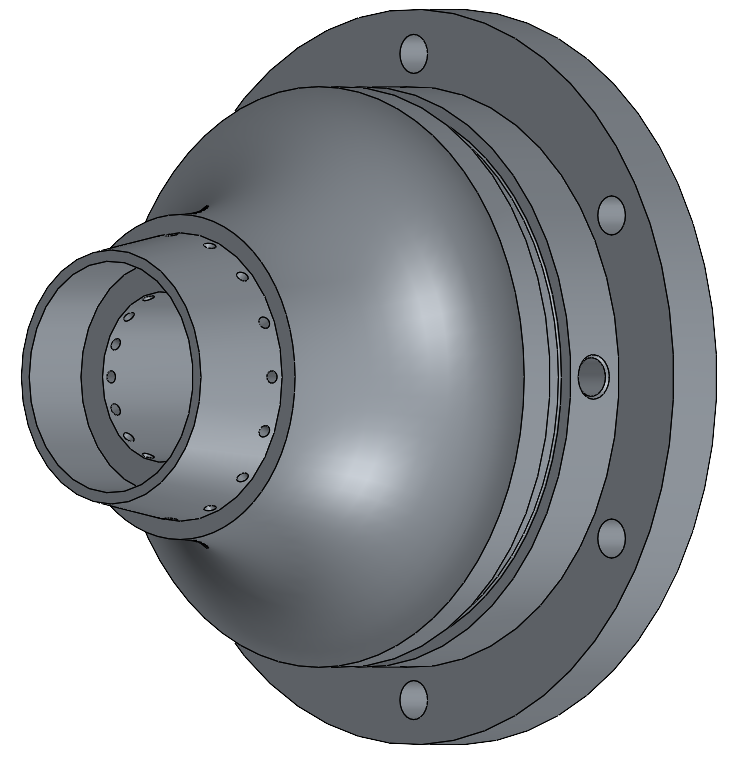 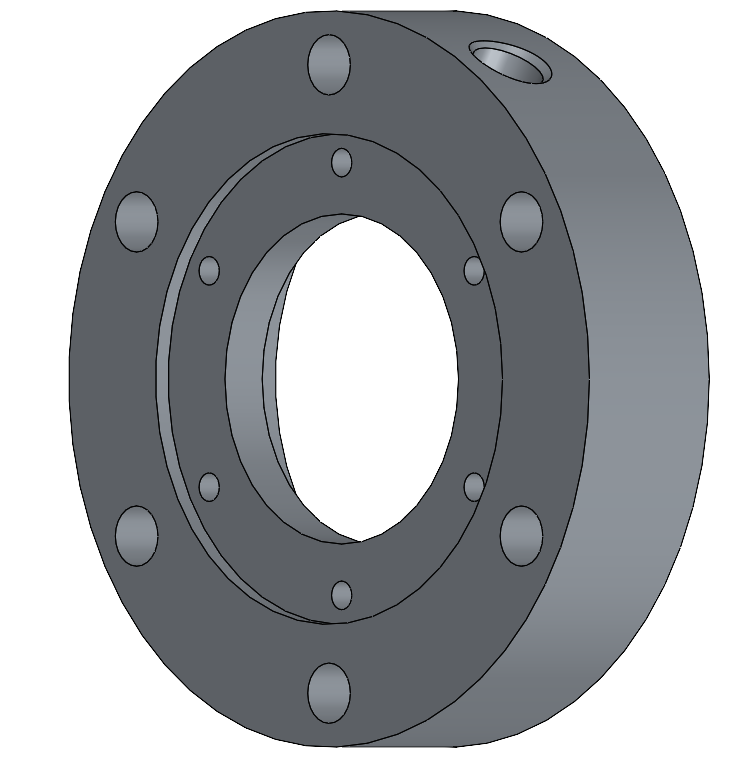 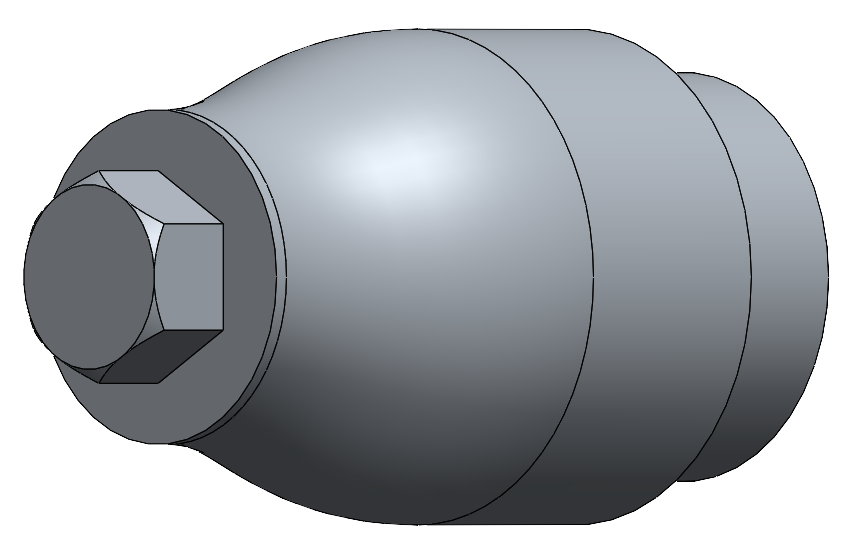 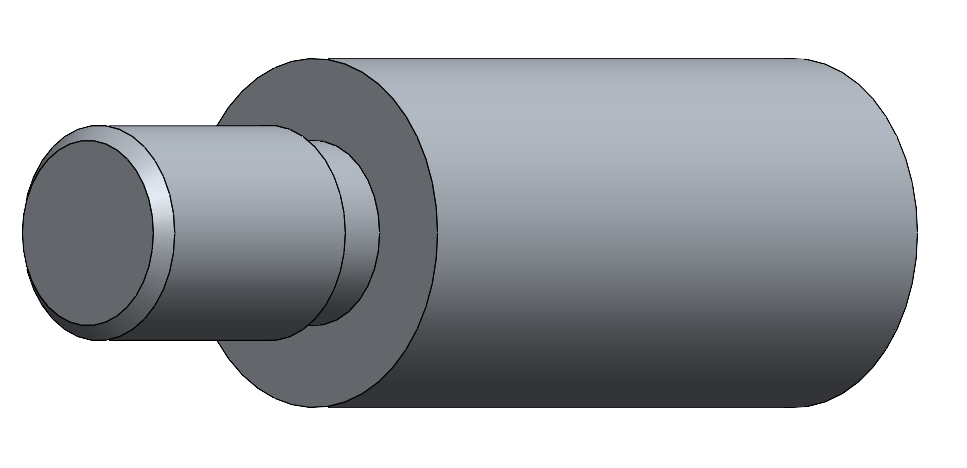 Deflector
Stator Shroud
Centerbody
Shroud/Outlet
17
[Speaker Notes: Straightness tolerance: 30 micron per 300 mm
Diameter tolerance: +0/-9 micron]
Manufacturing - Static Mechanical
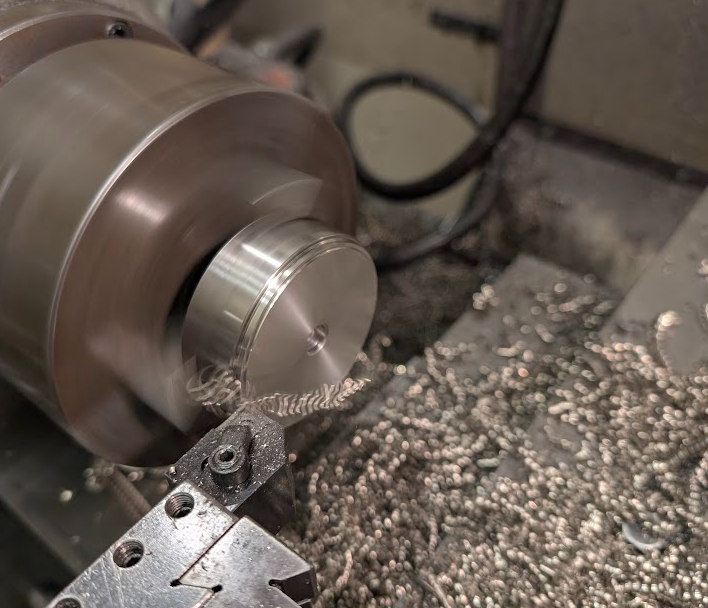 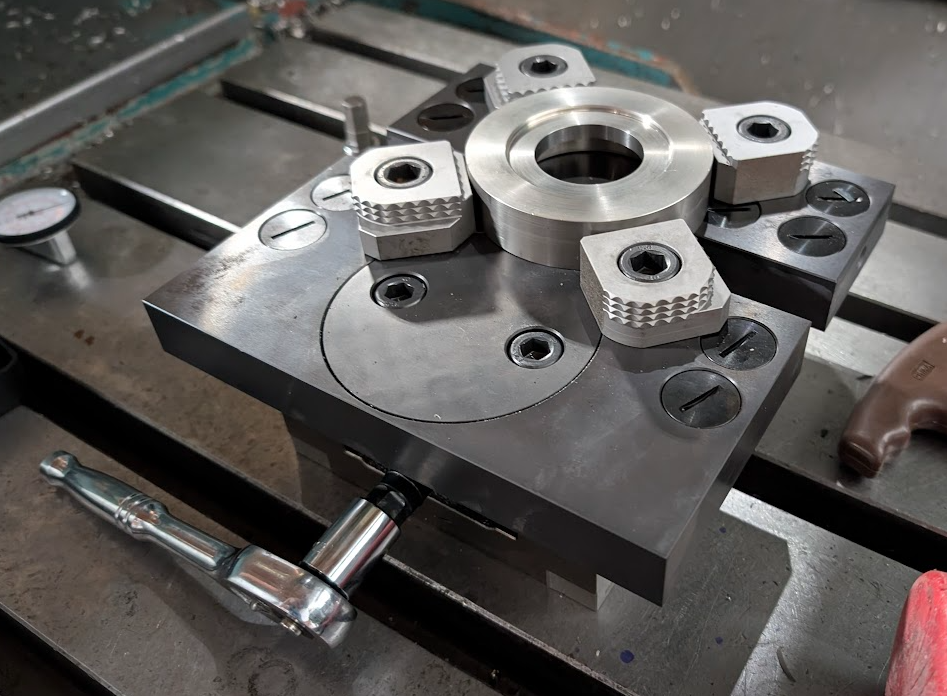 Lathe Operations
303 stainless steel stock
Major diameters turned down from stock
Micrometer, bore gauges, calipers for measurements
Surface plate measurements to check parallelism of opposing faces
Indicator for checking runout
CNC Mill Operations
Bolt tap/clearance drilling
Thread milling 
Instrumentation hole milling
3D contour milling
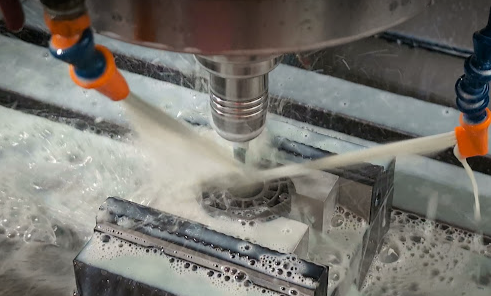 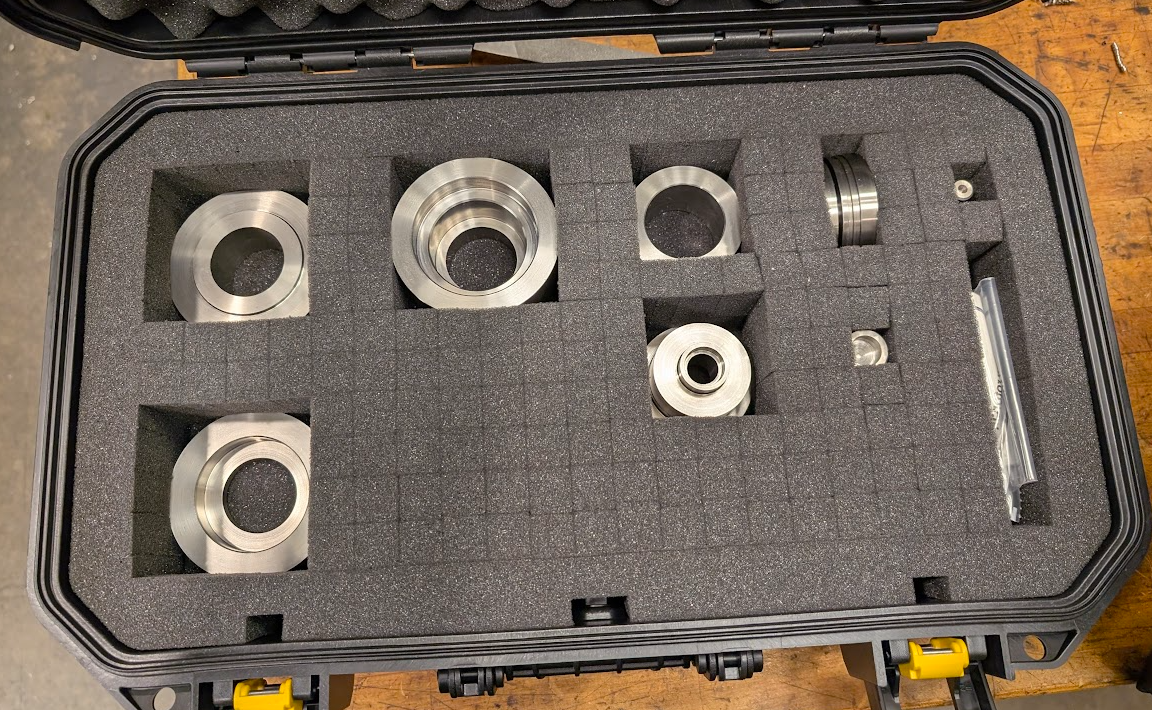 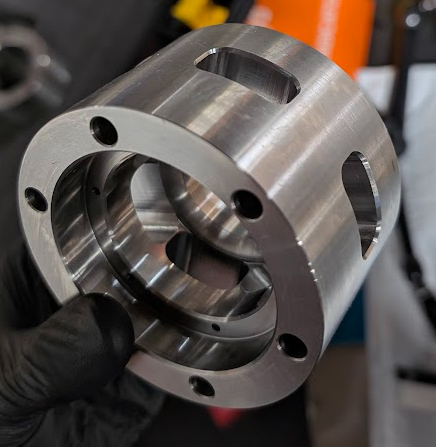 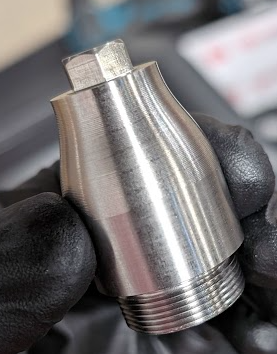 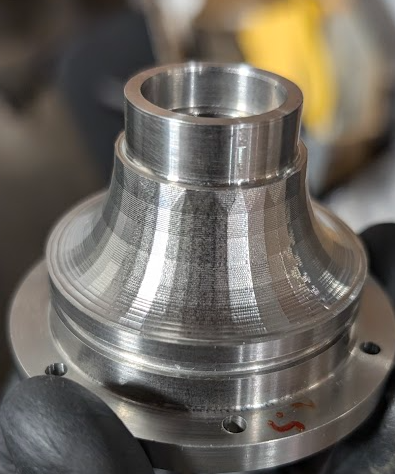 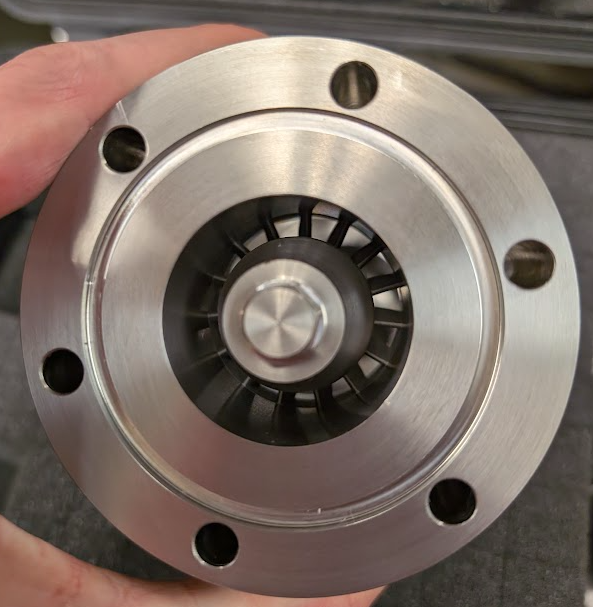 18
[Speaker Notes: Straightness tolerance: 30 micron per 300 mm
Diameter tolerance: +0/-9 micron]
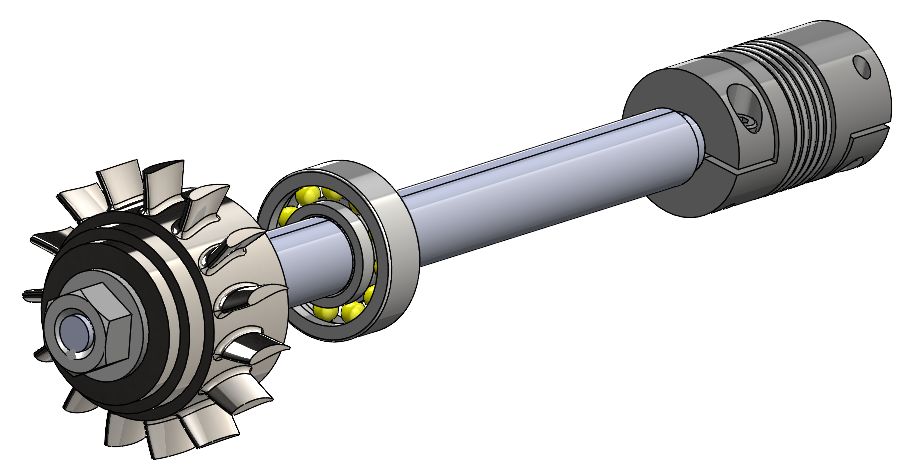 Rotary Mechanical
Design Solution - Rotary Mechanical
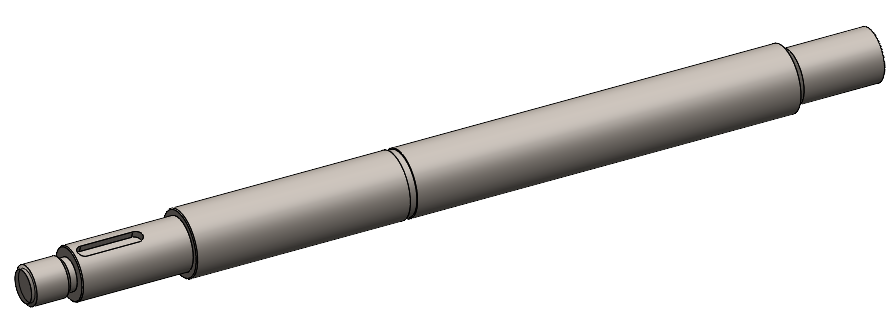 Shaft
Transfers power from the turbine to the motor and vice versa.

Key elements
420 stainless steel - case hardened, linear motion shaft
Shaft length: 130.25 mm (5.12 in)
2 mm shaft key
Miniature bellows coupling
Angular contact pair 
M6 threaded end with serrated flange nut
Spacer ring preloading mechanism
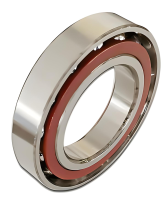 Shaft
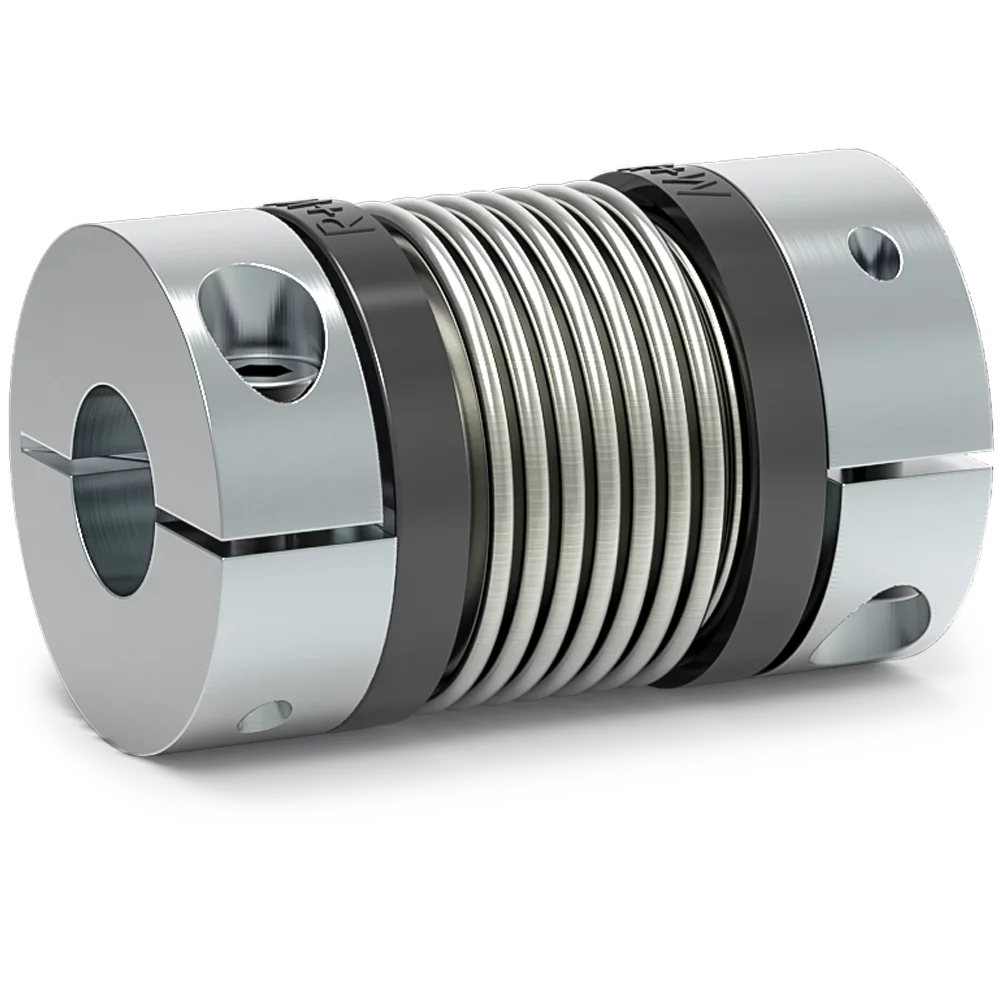 Angular Contact Bearing x2
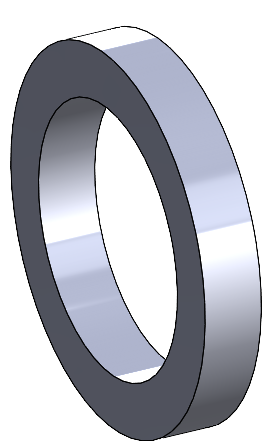 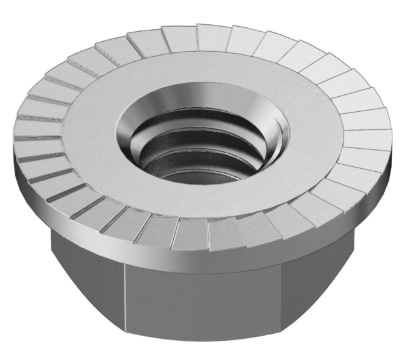 Coupling
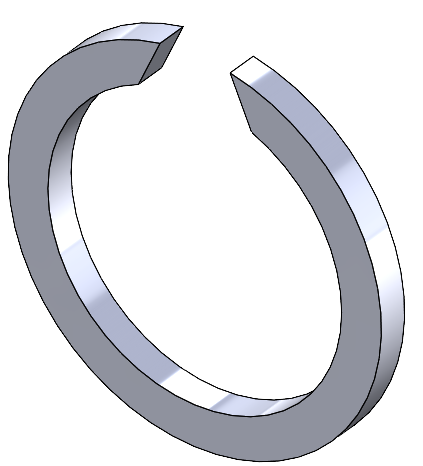 Preload Ring
Flange Nut
Rotor Clip
20
[Speaker Notes: Straightness tolerance: 30 micron per 300 mm
Diameter tolerance: +0/-9 micron]
Analysis - Rotary Mechanical
Simple Analysis
Euler-Bernoulli Beam Theory
Rayleigh-Ritz Equation
Critical velocity: 48,000 RPM
Simulink Verification
Simscape driveline tools used  
RPM sensor to determine stability
Motor and shaft properly specified.
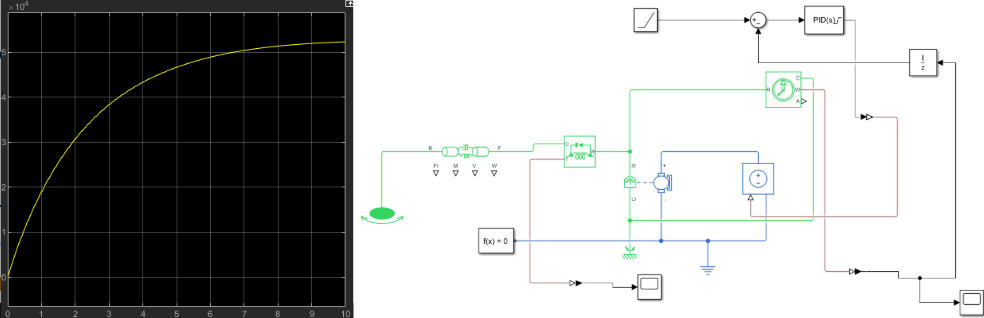 n
n
i=1
i=1
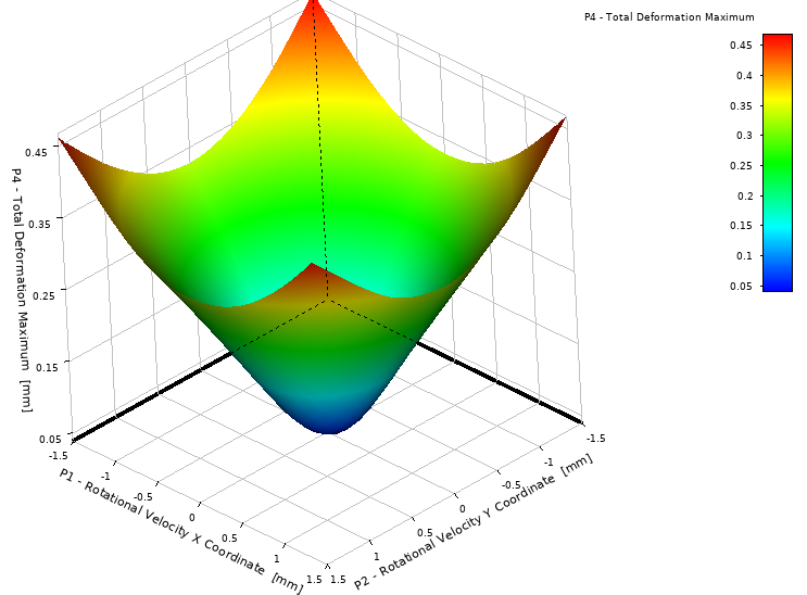 Finite Element Analysis
Static Structural and Modal Analysis
1st natural frequency: 76,000 RPM
Gravity, rot. velocity 
Design of experiment for rot. axis position
Latin Hypercube Sampling (30 samples)
Adhere to G2.5 balance per ISO 1940-1
Max. Imbalance: 1.2 mg per mm of length
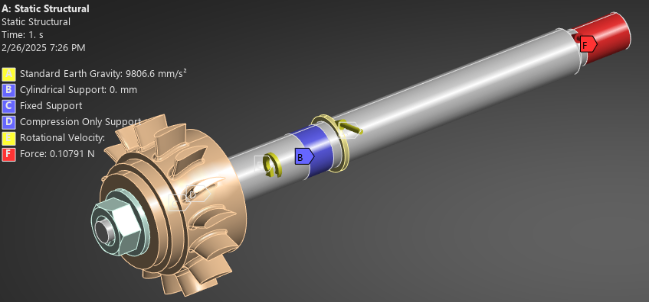 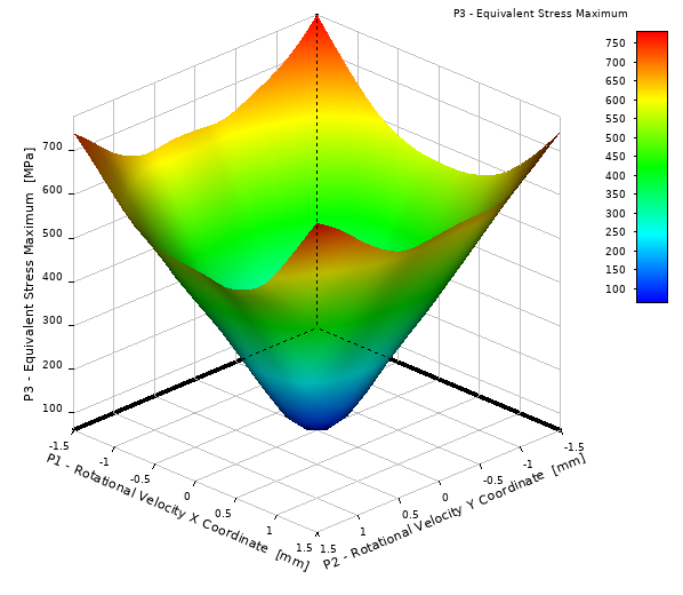 [Speaker Notes: Equivalent center lumped-weight]
Manufacturing - Rotary Mechanical
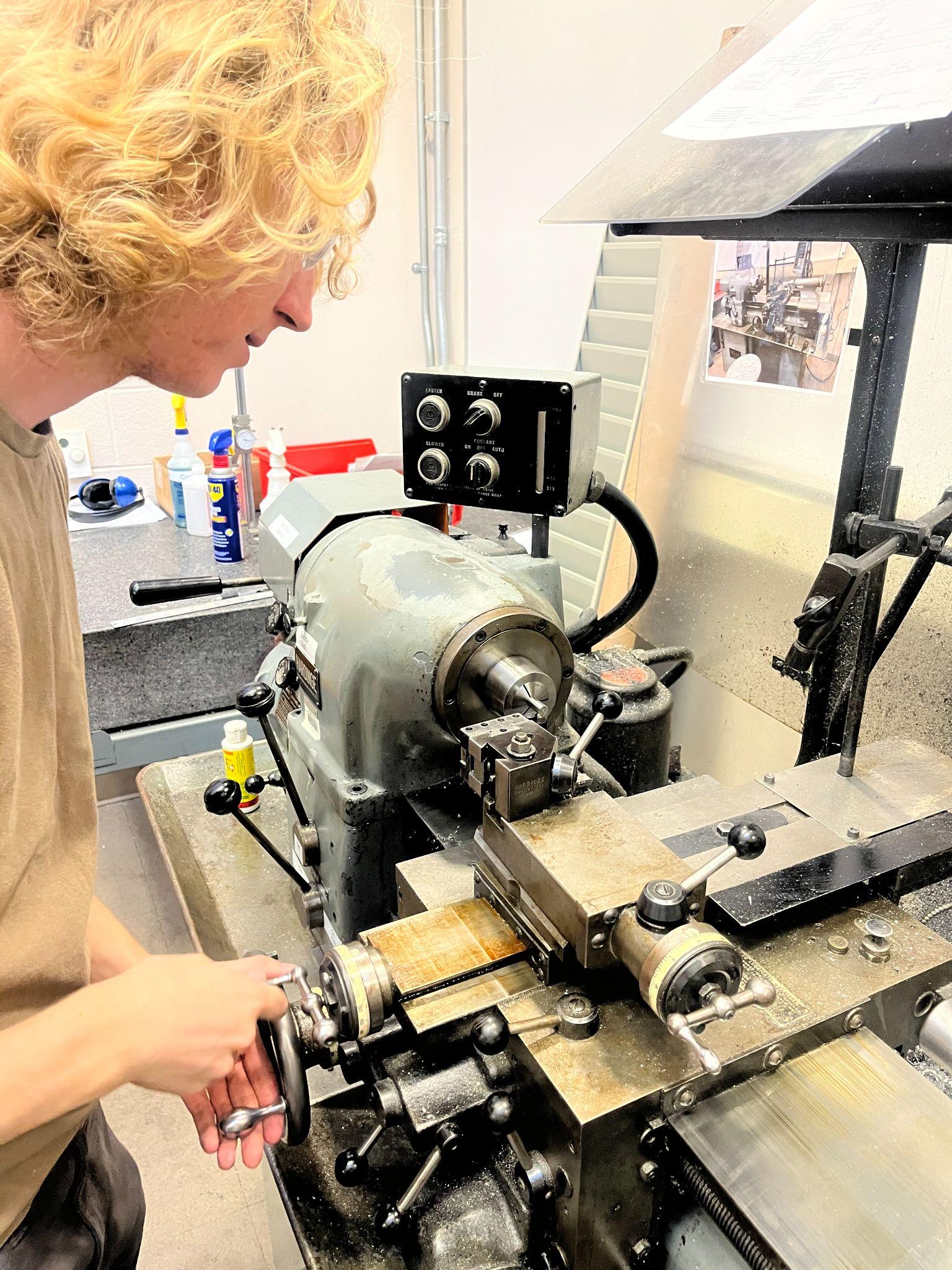 Lathe Operations
420 stainless steel shaft blank
10 mm 5C collet
Toleranced within a few micron
Finished with high grit sandpaper 
Micrometer for verification 
Indicator for checking runout
CNC Mill Operations
Thread milling 
Milling for keyways
2 mm shaft key
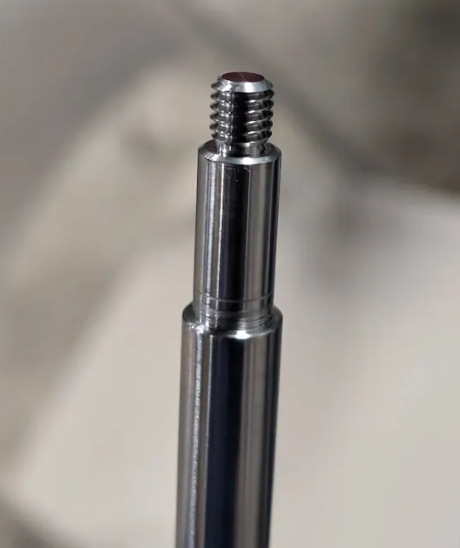 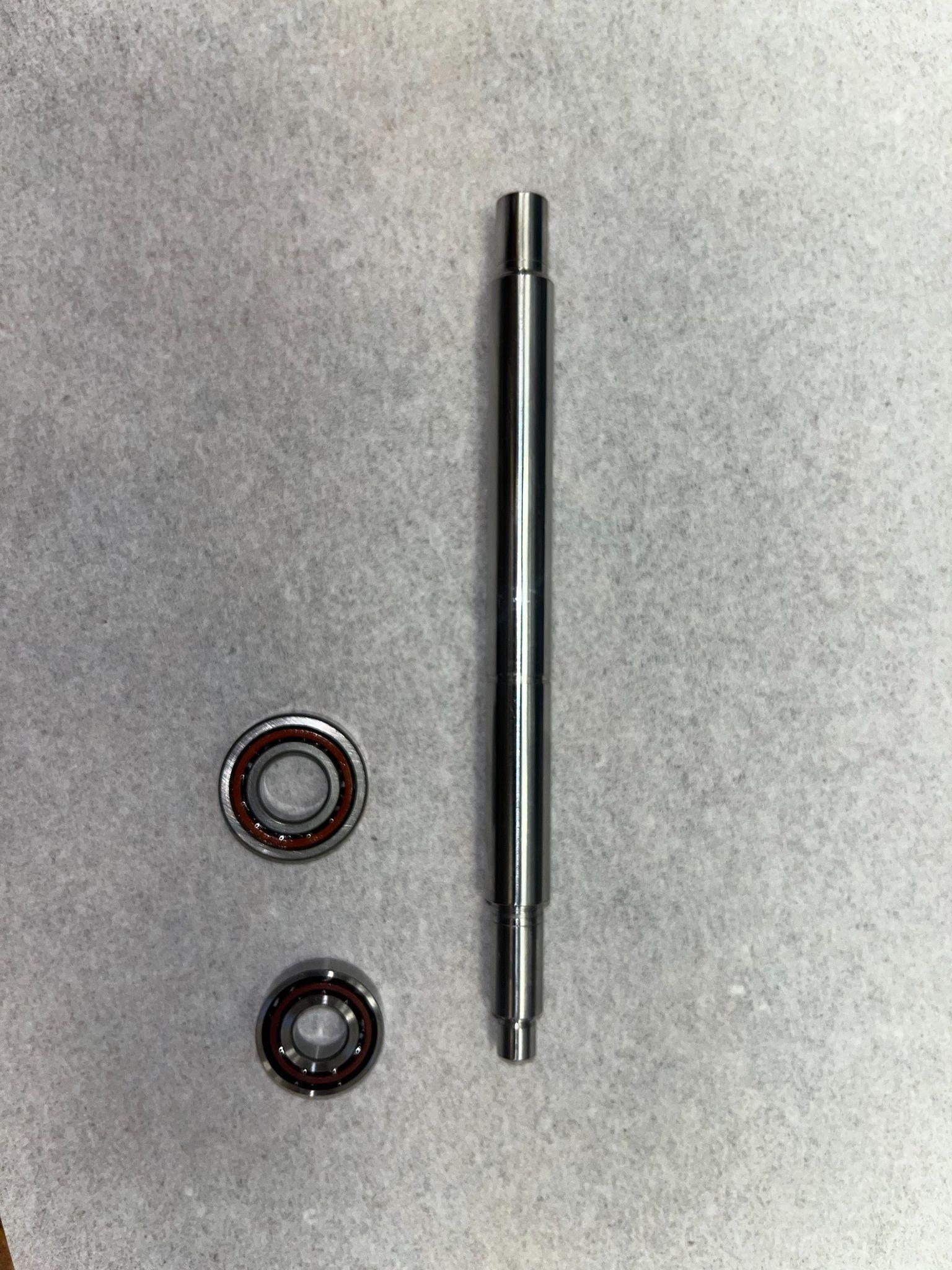 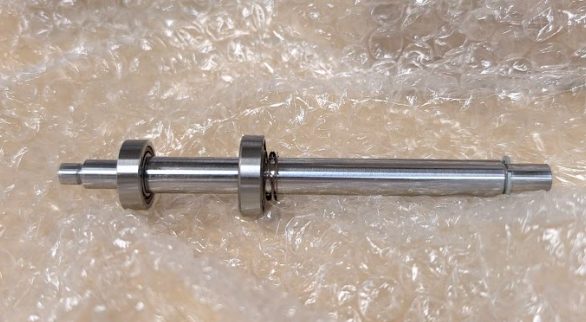 22
[Speaker Notes: Collet runtout?]
Design Process - Rotary Mechanical
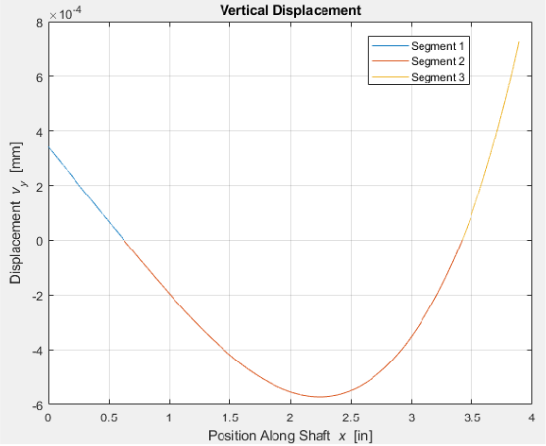 Design Validation and Feasibility
Test equations against FEM
Low stress values
Low critical shaft velocity
Stiffer shaft = higher critical velocity
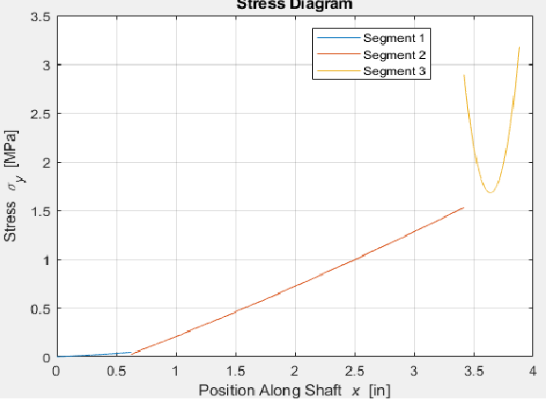 Key Changes
Increased length for torque transducer
Addition of keyways and preload clip
Thicker shaft diameter
1055 Carbon → 420 SS 
Spacer ring preloading mechanism added
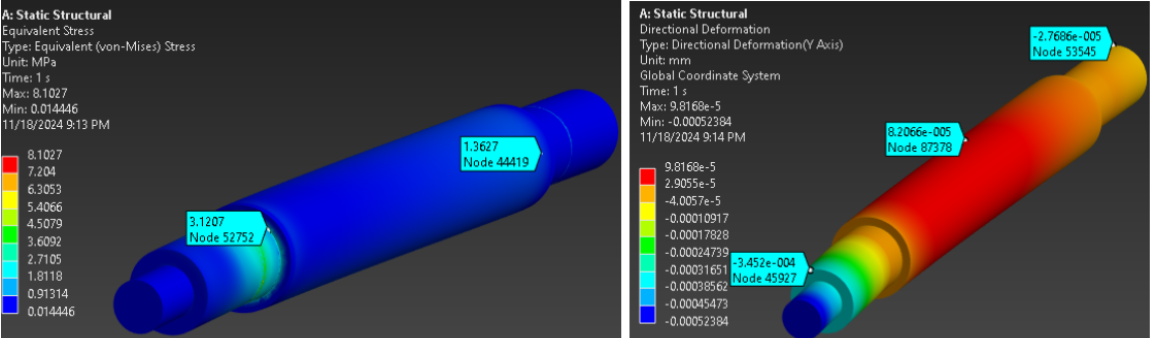 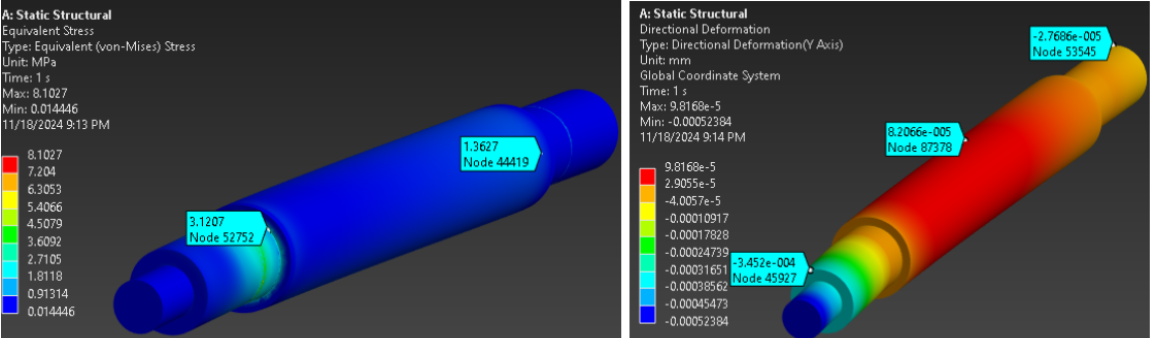 23
[Speaker Notes: Straightness tolerance: 30 micron per 300 mm
Diameter tolerance: +0/-9 micron]
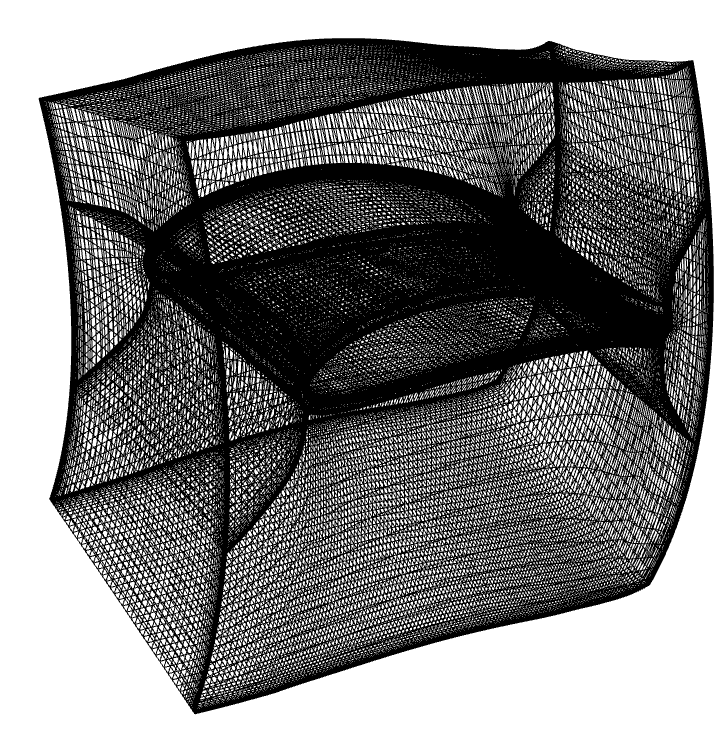 Turbine
Design Solution - Turbine
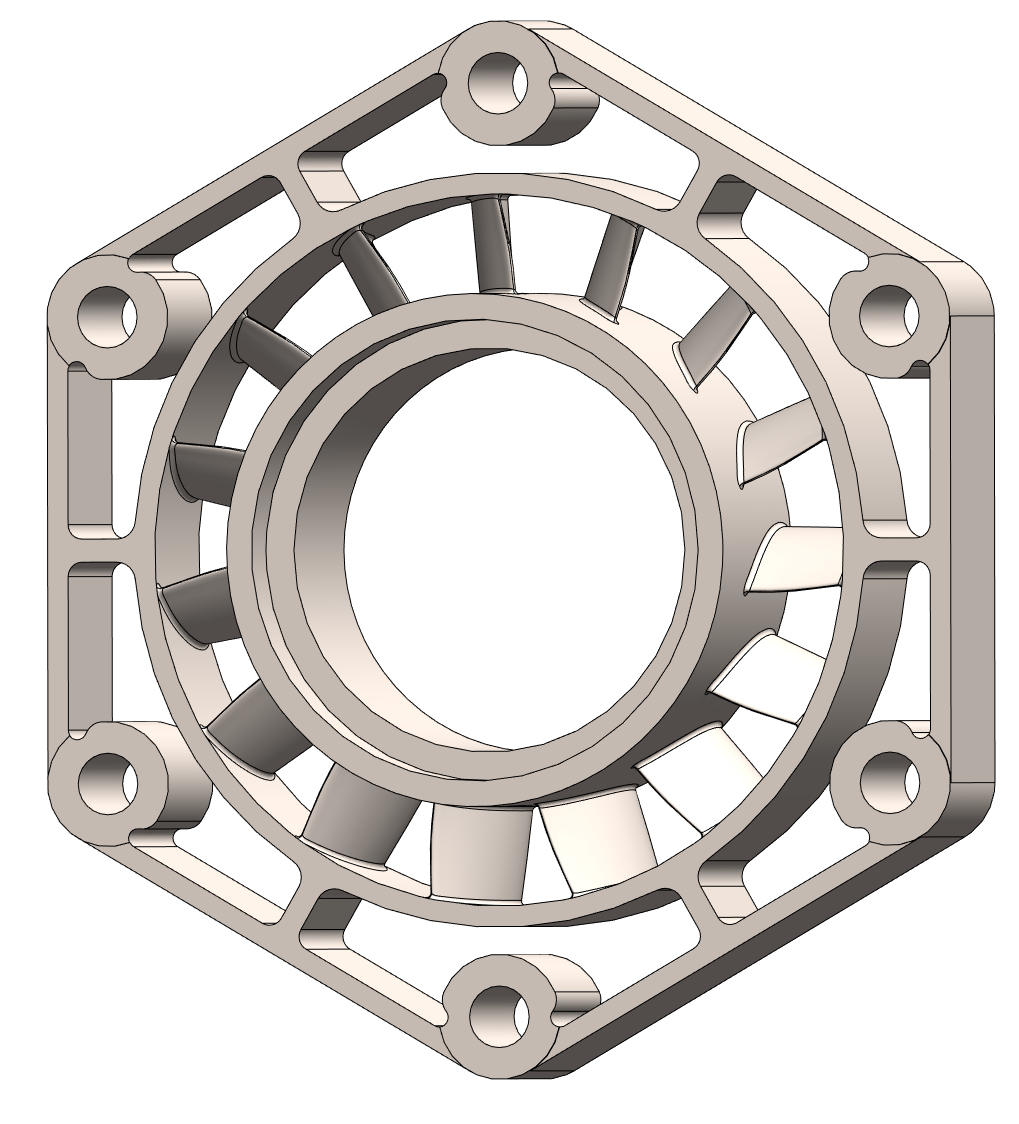 Turbine Stage
Extracts work from exhaust gas and converts it to mechanical power

Key elements
Stator
Redirect gas flow at optimal angle into rotor
Custom camber airfoil with 15 blades
Inconel 718
Rotor
Rotating component that extracts work
NACA 0020 airfoil with 15 blades
303 Stainless
Designed for high inlet mach number, low pressure ratio, targets 3kW
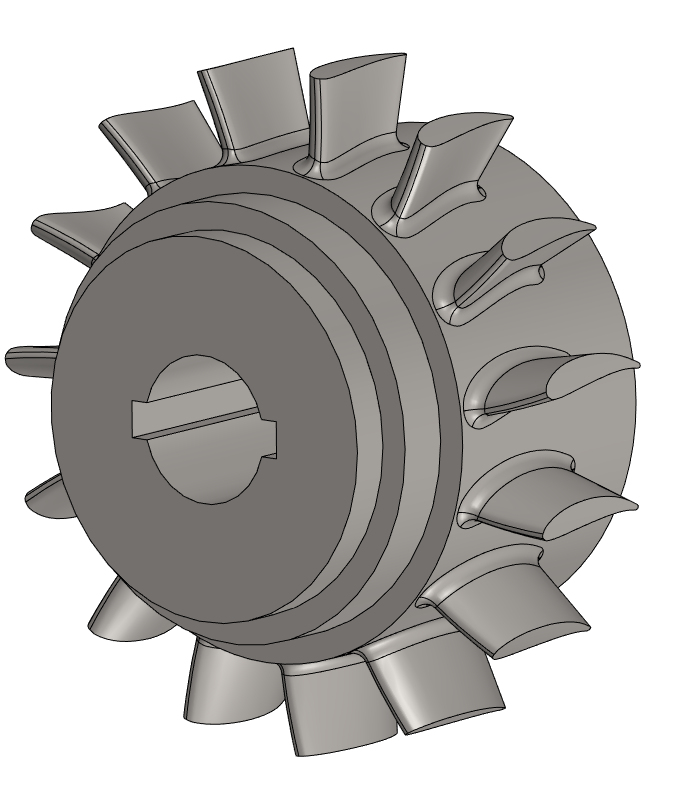 25
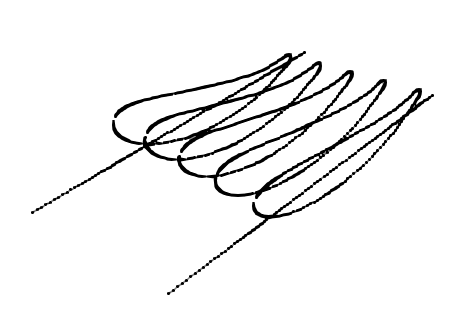 Analysis - Turbine
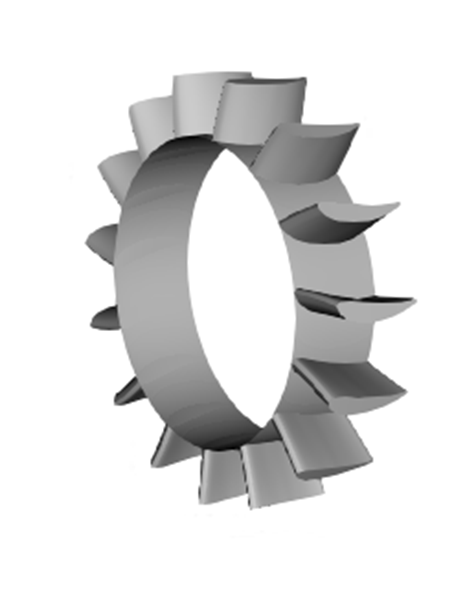 0D Analysis
Euler’s Turbomachinery Equation: P = ⍵ṁ(V3r3-V2r2)
Isentropic, 0D MATLAB model
Analyzed for power target of 3kW

Advanced Design Technology TURBOdesign
Numerical blade generator from set on inlet conditions
Inverse solver uses geometric conditions to generate blade
Manufacturing modifications created from software

Aerodynamics Solutions ADSCFD
Specialized turbomachinery CFD code
Integrated meshing and solver
20% efficiency prediction with current blade design
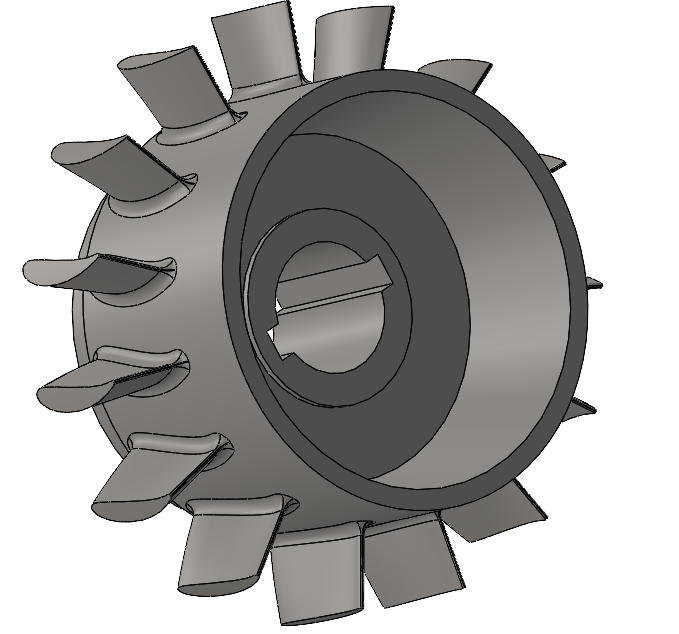 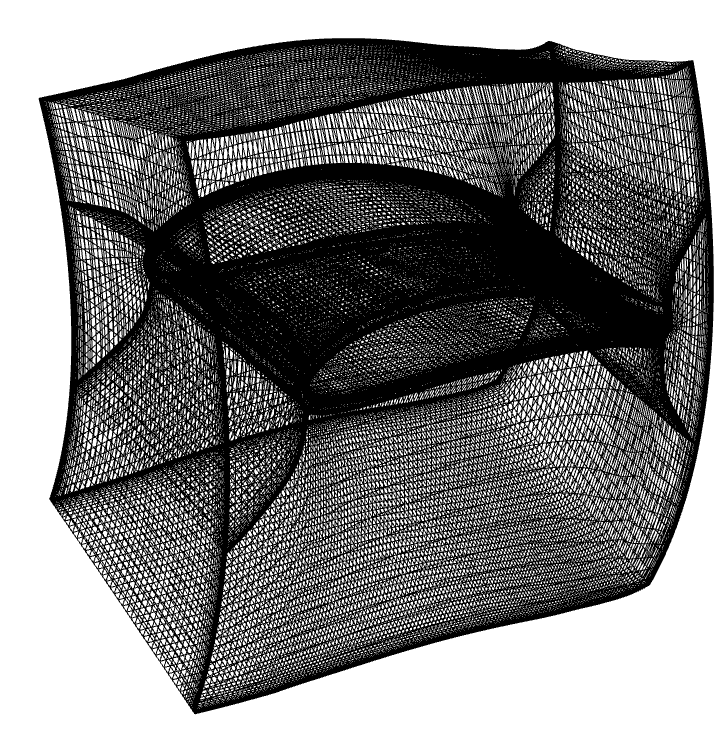 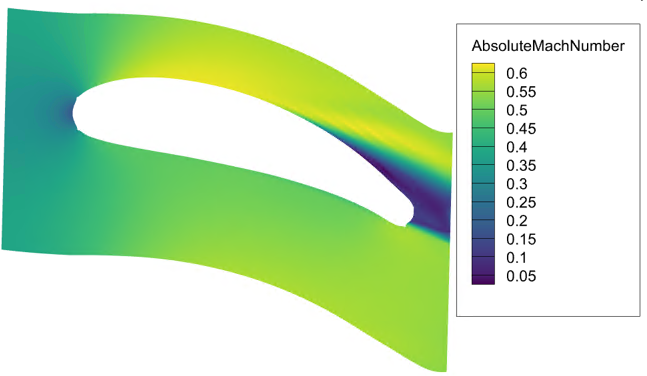 26
Manufacturing - Turbine
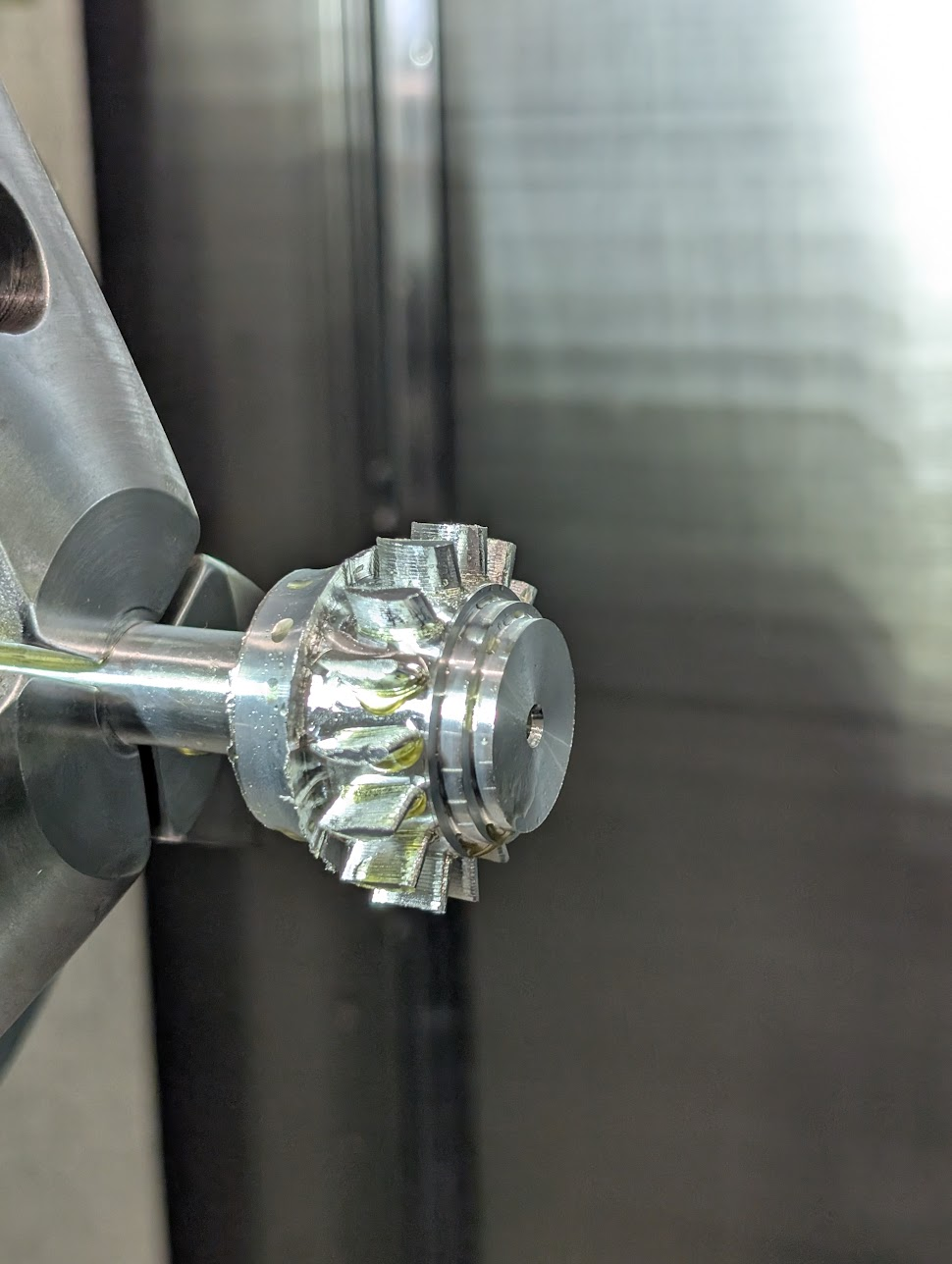 Mill Turn Operations (rotor)
Completed by NC State’s CAMAL lab
303 stainless steel stock
Major diameters turned down from stock
Full 4 axis milling of blades
Indicator for checking runout

CNC Mill Operations (stator)
Thread milling
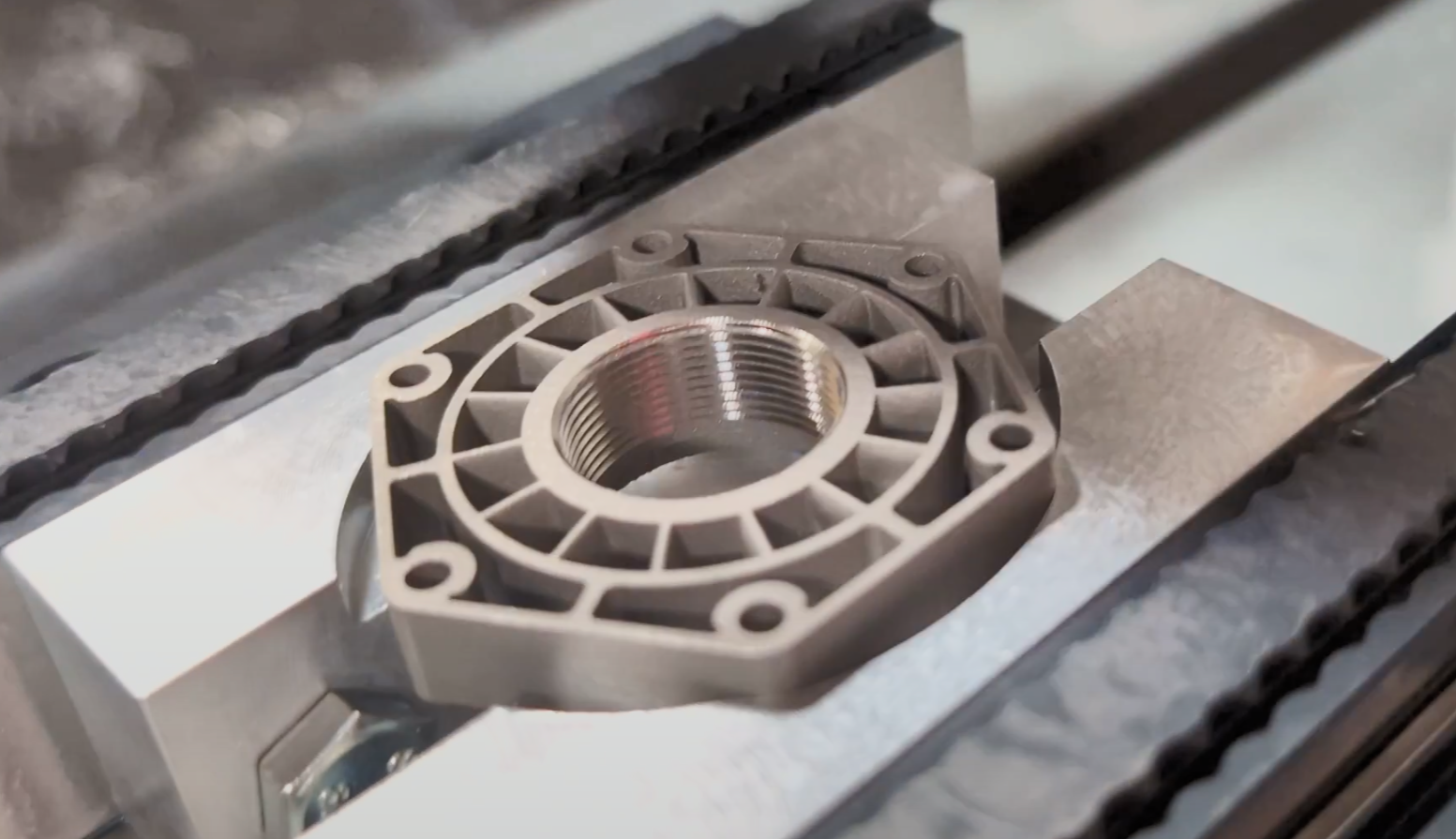 Further Work - Turbine
Optimized Blade Design
Thinner blades created to reduce flow separation from previous design
Further Work
Modifying blade shapes for improved efficiency
Changing blade count & RPM to characterize performances changes and off-design operation
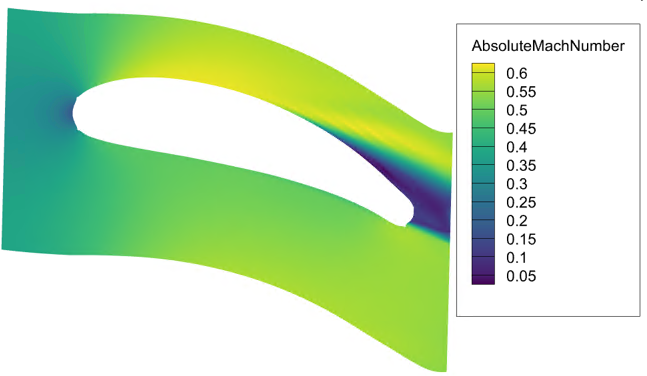 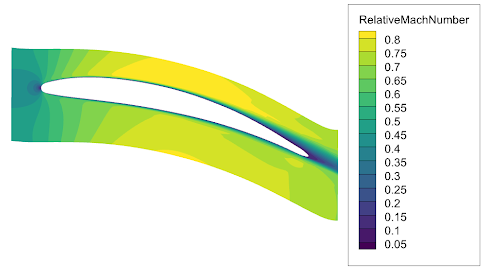 28
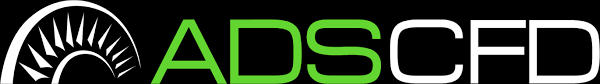 A Special Thanks to…
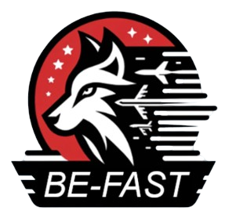 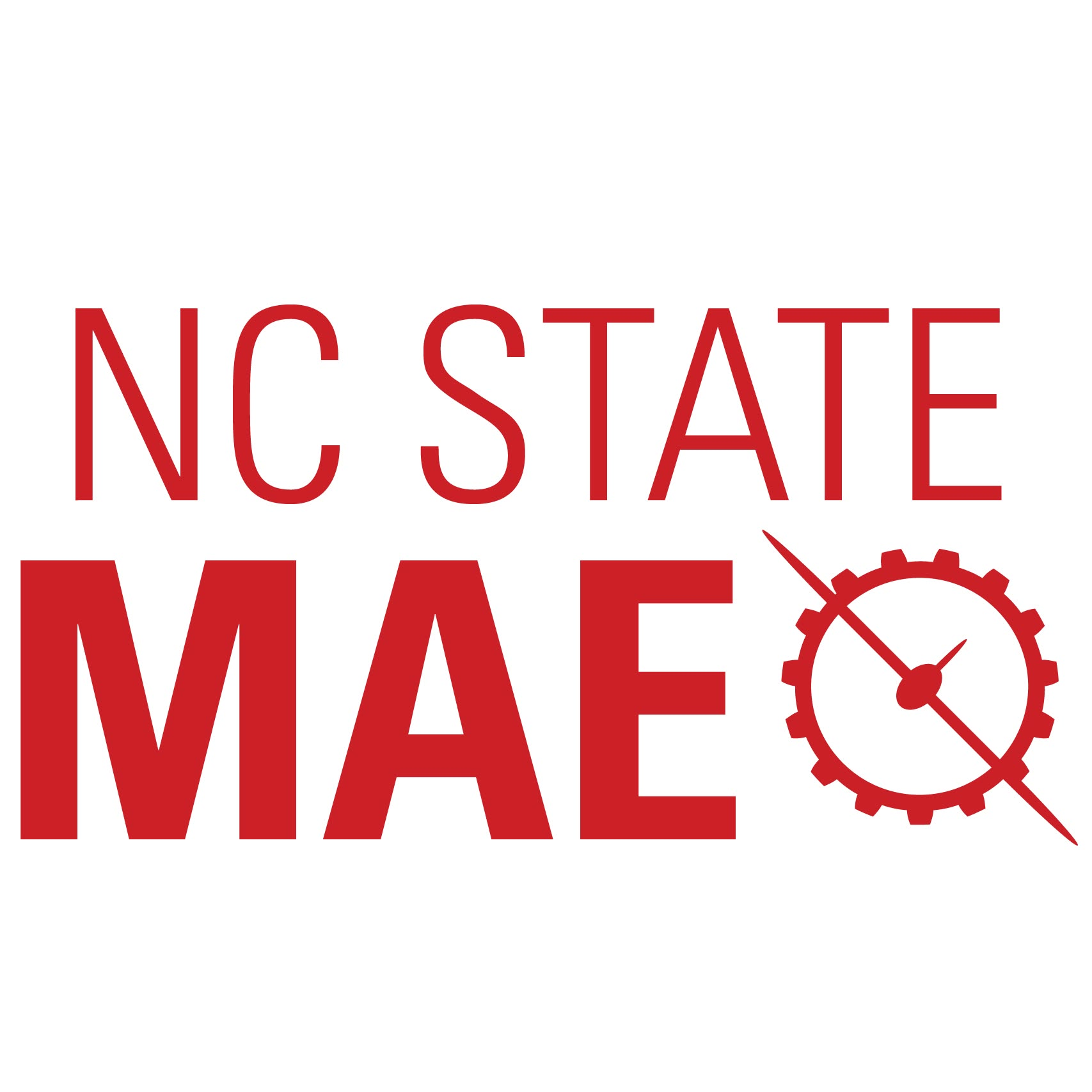 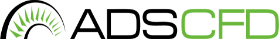 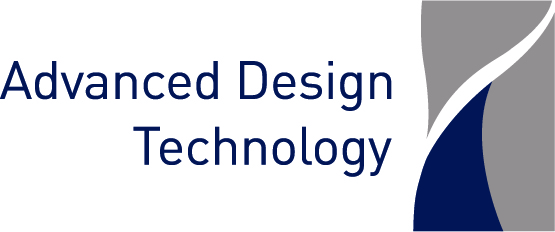 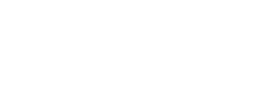 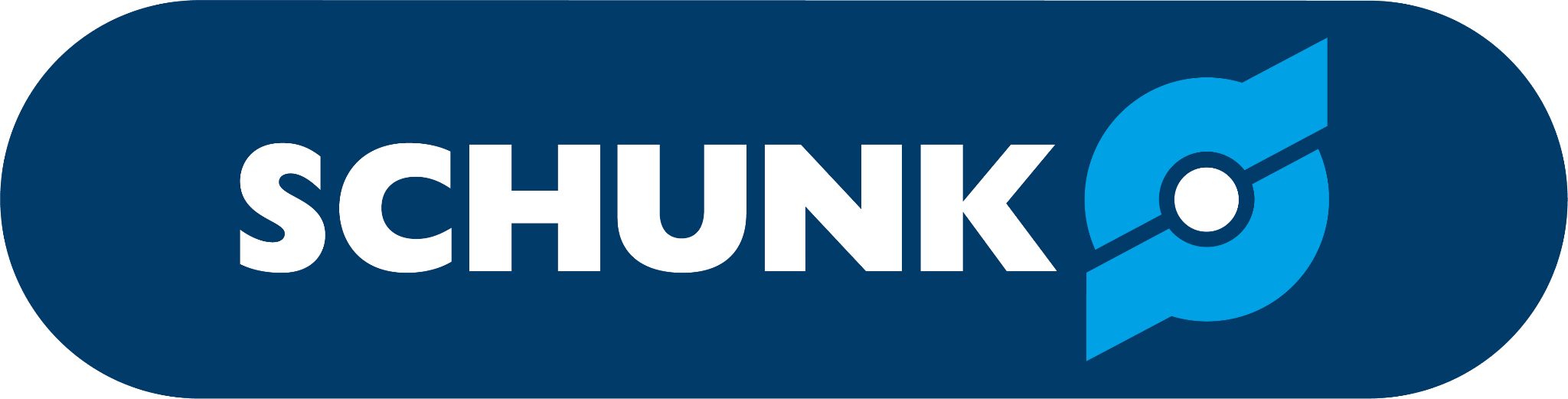 29
[Speaker Notes: Luke]
Questions?
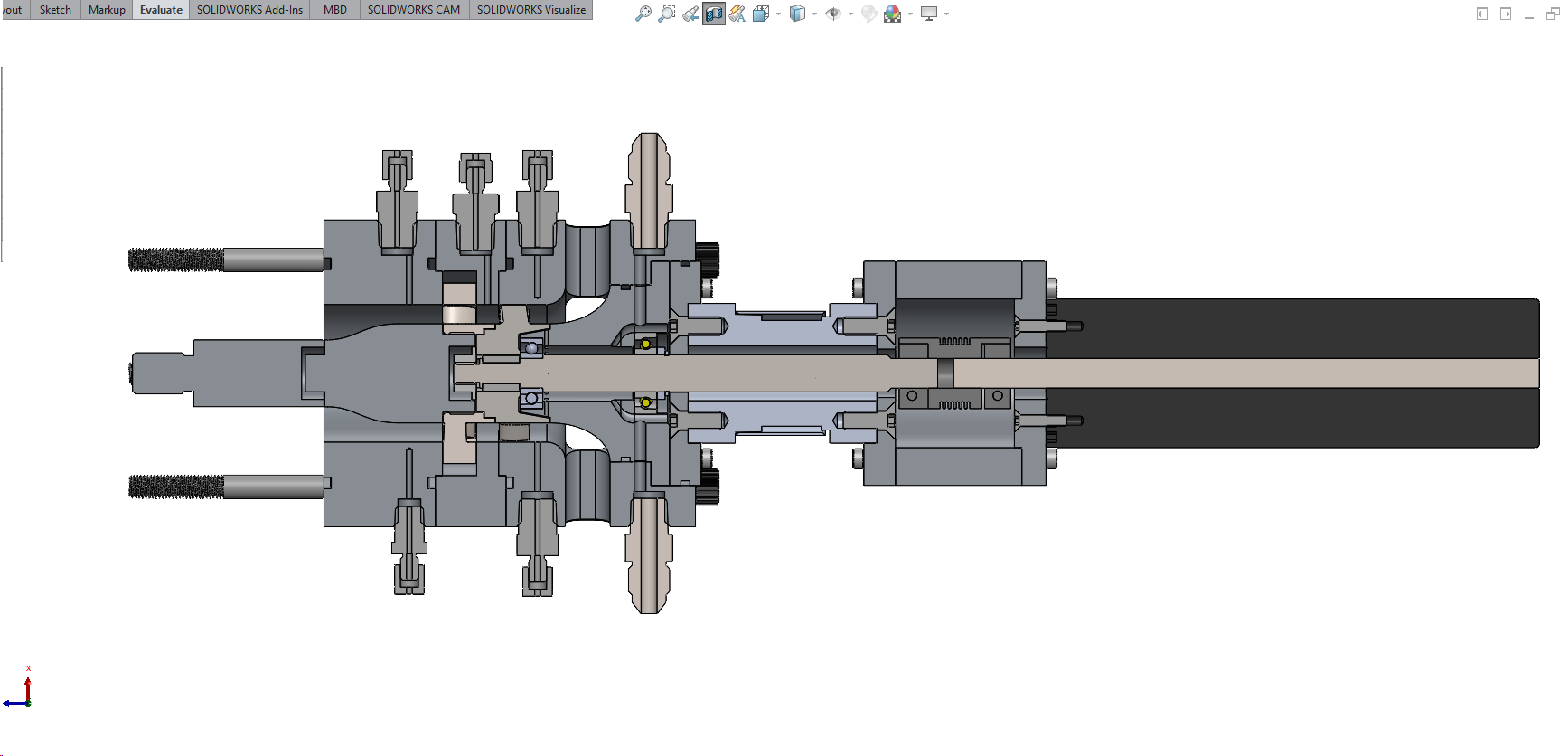 Links for Images
[1] https://leehamnews.com/2016/12/02/bjorns-corner-turbofan-engine-challenges-part-5/
[2] https://arc.aiaa.org/doi/10.2514/1.B37959 
[3] https://www.amazon.com/15HP-Stroke-Cooled-Gasoline-Splitter/dp/B0CPXP21DH 
[4] https://aeroreport.de/en/good-to-know/wie-funktioniert-ein-turbofan-triebwerk-aufbau-eines-triebwerk
[5] https://www.uti.edu/blog/diesel/diesel-engines-explained 
[6] https://arc.aiaa.org/doi/10.2514/1.B37959